Hellenistic 
Philosophy
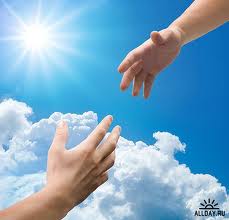 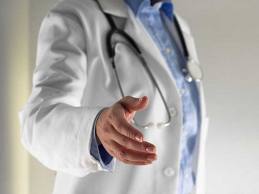 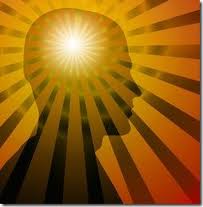 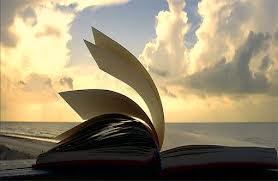 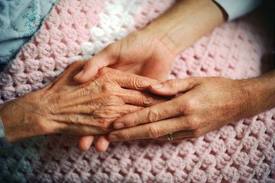 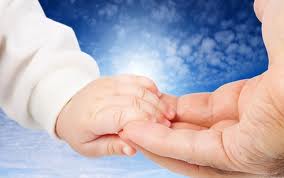 The Four Most Famous Philosophies
3. Cynicism
2. Stoicism
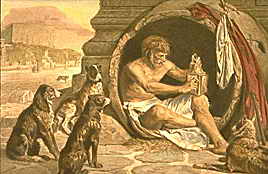 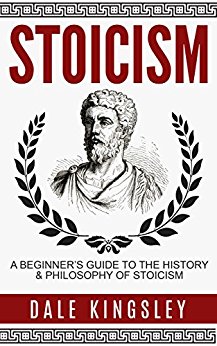 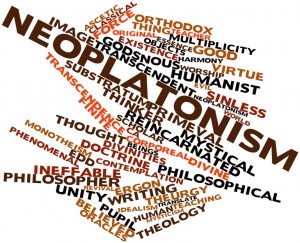 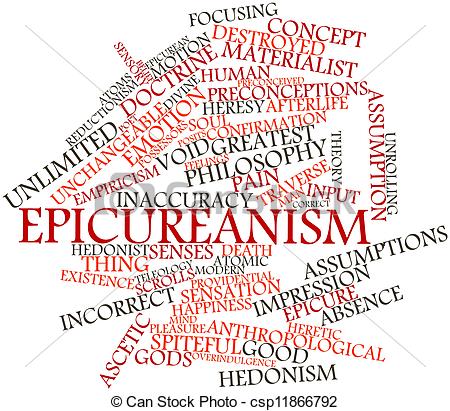 5. Neoplatonism
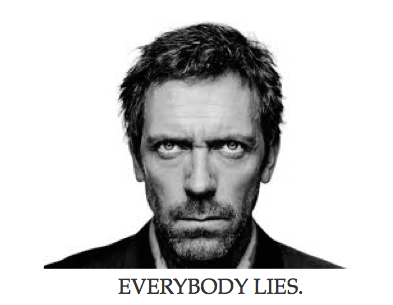 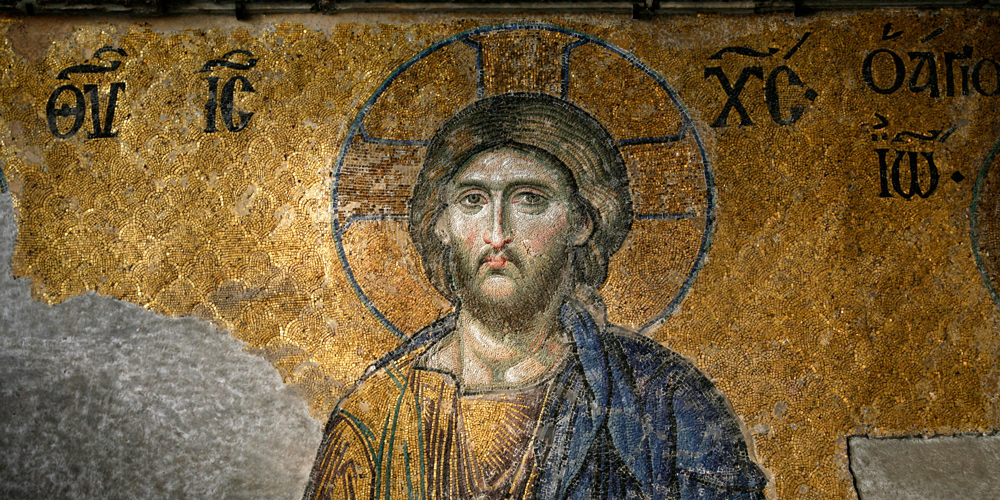 4. Scepticism
1. Epicureanism
Hellenistic Society: Cosmopolitanism
Political instability, monarchy, cultural expansion
Value of individual & community put into question
Issues related to alienation, fatalism, and virtue
Classical Athens: Rational Humanism
- Power and stability of democratic city-state
- Critical assessment of individual & community
- Individual defined by capacity to reason
- Aim at good society, good life via reason
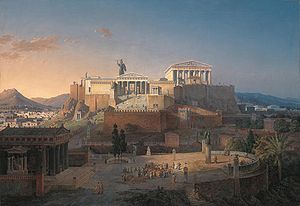 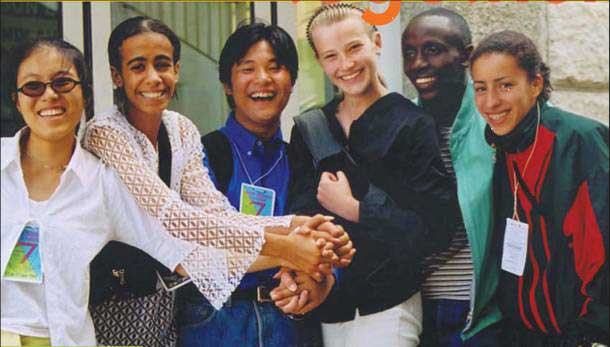 Hellenistic Age (c. 323-30 BCE)
Decline of Athens (c. 404)
Rise of Macedon:
Philip (d. 336) & Alexander
Death of Alexander (323)
[Aristotle dies 322]
Hellenism
Alexandria cultural center
Fusion of peoples
Stoicism & Epicureanism
Mystery Religions
Roman Ascension
Roman Republic (509-133)
Collapse of Republic (133-30)
Roman Empire (30 BCE- 180 CE)
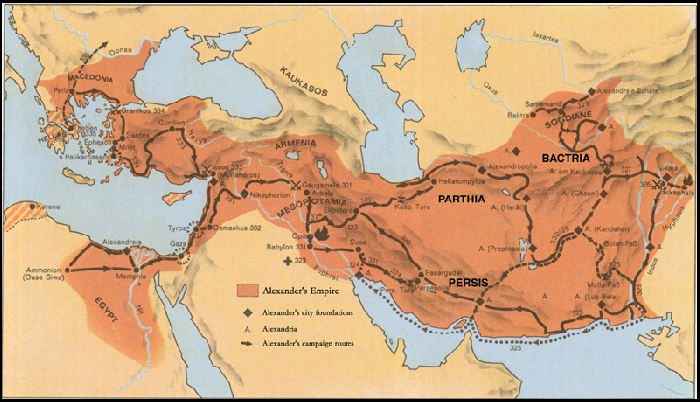 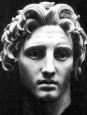 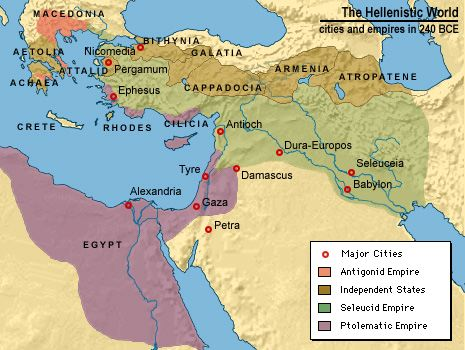 Upon Alexander’s death, his generals struggled for power
4 distinct kingdoms emerge

Alexander had encouraged a marriage 
    of East & West
But Hellenistic kings saved positions of 
    power for Greeks & Macedonians
1
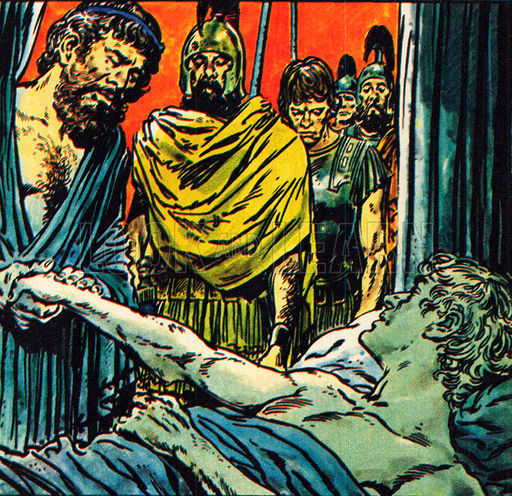 Hellenistic kings encouraged new cities and military settlements to be built, which further expanded Greek influence & culture.
Hellenistic because of, on the one hand,  the predominant role of Greece and, on the other hand, not completely Greek, being more multiethnic, multiracial, and multicultural.
[Speaker Notes: 1. The fragmentation of Alexander’s empire into three kingdoms: Kingdom of Macedonia, Kingdom of the Ptolemies (Egypt), and Kingdom of the Seleucids (Syria).
Architecture & Sculpture
The founding of new cities presented new opportunities for architects & sculptors
Hellenistic kings were very willing to spend handsome sums of money in beautifying their new cities.]
Hellenistic Culture
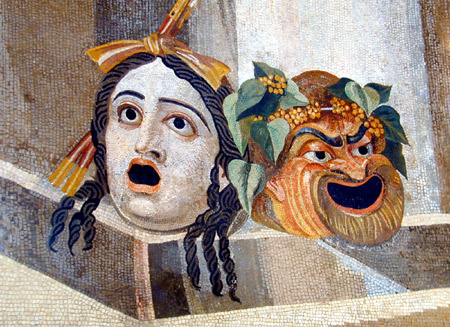 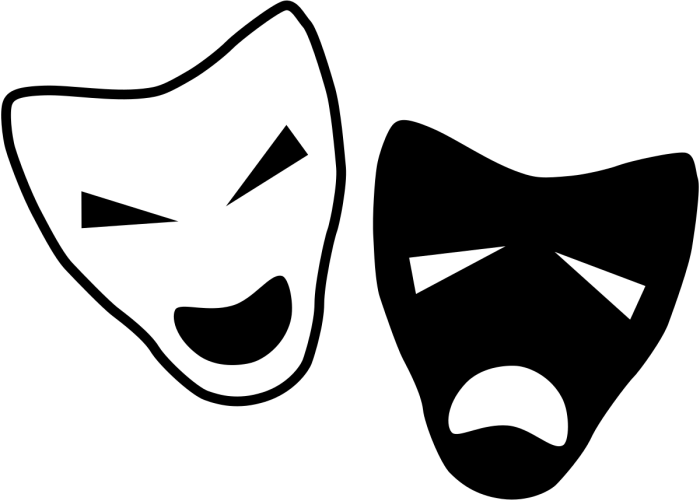 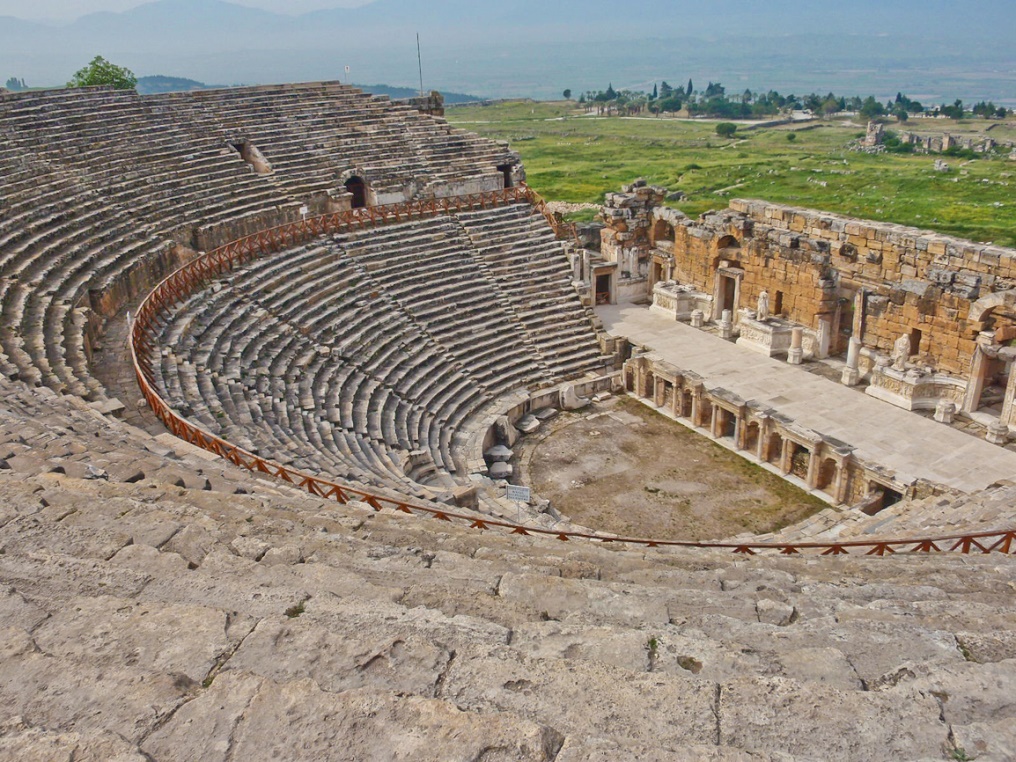 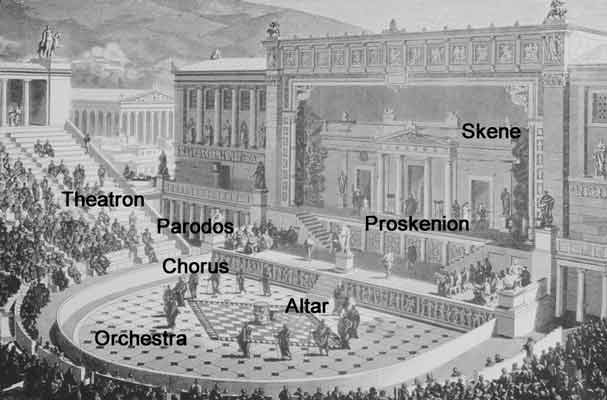 Architecture and Sculpture
Literature
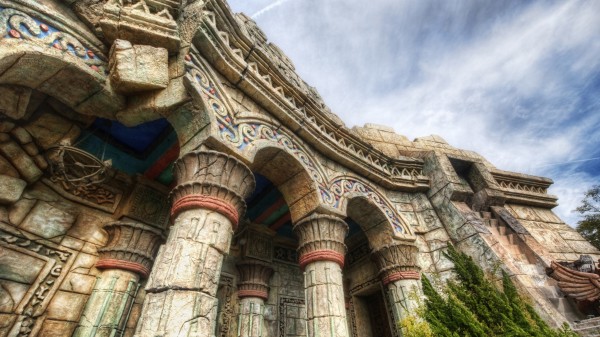 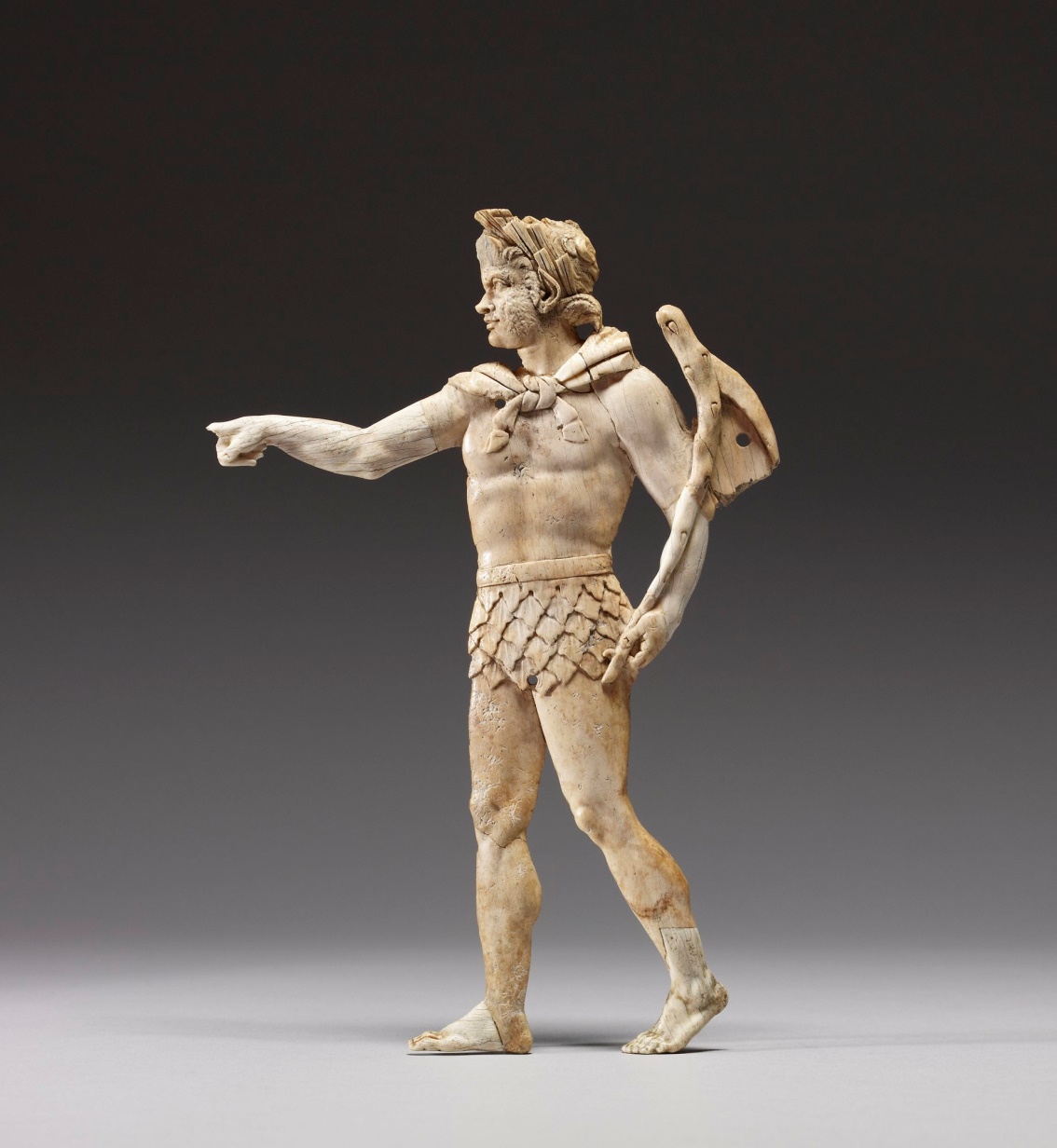 Literature
Writing was held in high esteem
Appolonnius of Rhodes- Epic Poems (Argonautica)
Theocritus- short poems
Athens remained the center for theatre
Hellenistic Culture
Science
Philosophy
2
[Speaker Notes: 2. The seriousness of Hellenism began to give way to a Hellenistic love of playfulness as well as an interest in the ordinary, everyday subjects.
“New Comedy” – In contrast to the pointed, satiricial comedies of Hellenic Greece, the return to monarchy seems to have made playwrights more conservative in their willingness to criticize.
Menander, the leading figure of the New Comedy]
Hellenistic Culture
Theophrastus and the study of botany
Practical technological application
Significant medical advances
	--The Hellenistic practice of vivisection
Hellenistic cures and potions
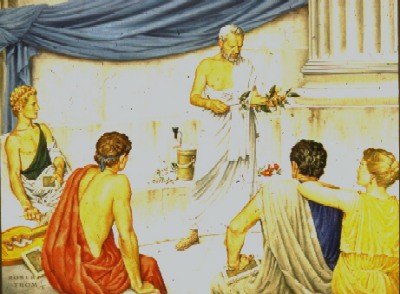 - The “Golden Age” of Science
- Euclid and his advances in mathematics
- The practical and theoretical discoveries of Archimedes
Architecture and Sculpture
Literature
Hellenistic Culture
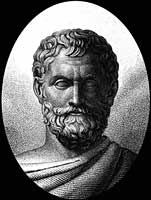 Aristarchus- Heliocentric Universe
Eratosthenes- Determined the earth was round. Also, he calculated the Earth’s circumference to be 24,675 miles… only 185 miles off of the actual figure!
Science
Philosophy
Key Concepts
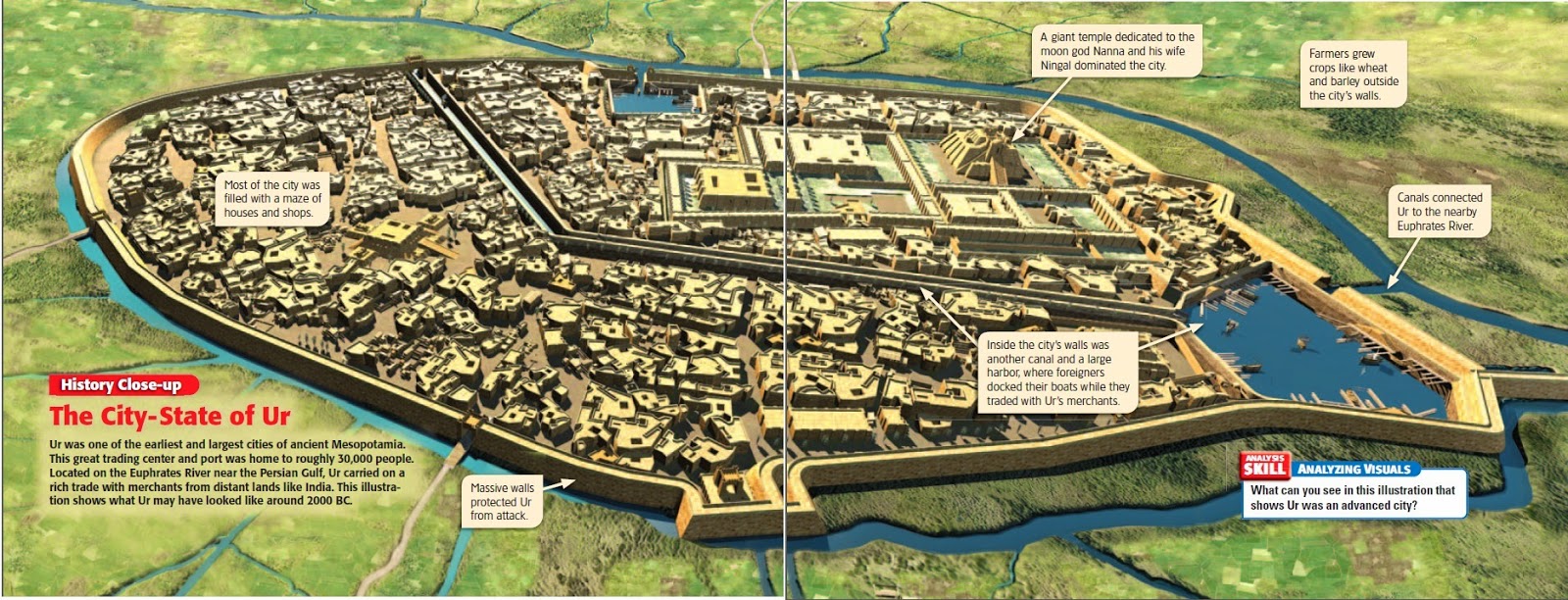 - Process of cultural intermingling
- Creation of a professional greek administrative corps
- Use of Greeks in professional armies and navies
- Imitation of Greek culture by non-Greeks
1. “Oikoumene”
What was the most significant change in Hellenistic society?
Recall:  the main political unit of Greece was the city-state.  
After Alexander conquers much of the known world the political unit switches to kingdoms.
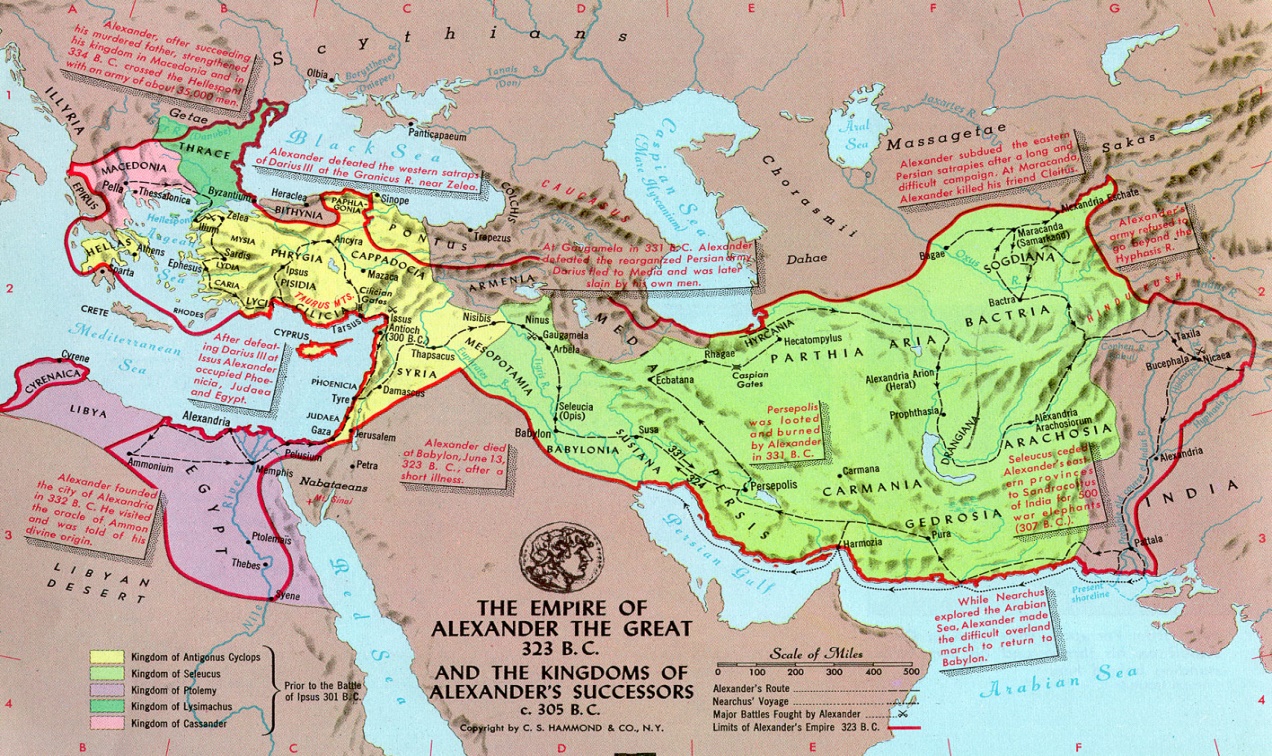 Key Concepts
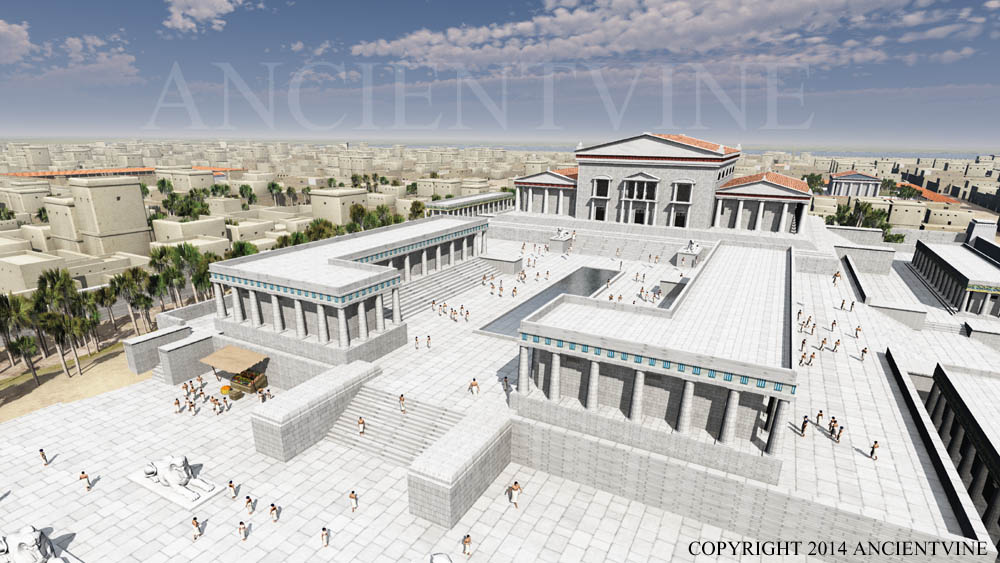 Was one of the largest and most significant libraries of the world. It was dedicated to the Muses, the nine goddesses of the arts.
1. “Cosmopolis”
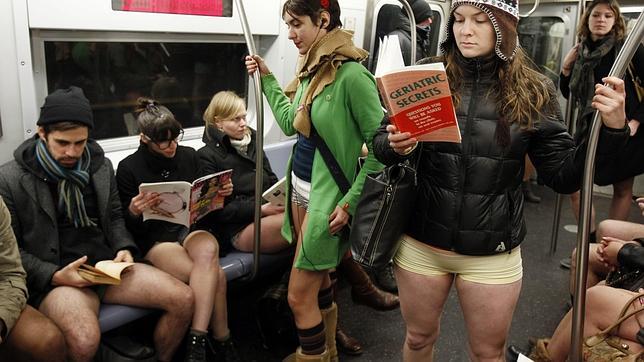 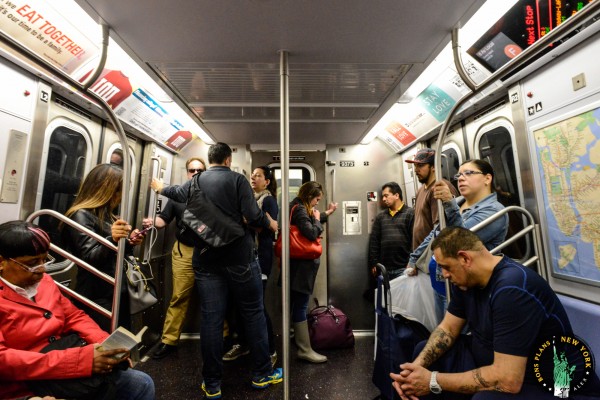 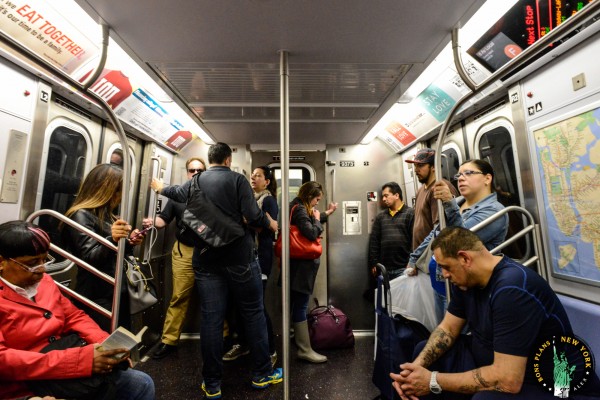 GREAT
 LIBRARY OF ALEXANDRIA
The role of the city in the Hellenistic empire
Employment of Greek writers, artists and architects
The Library of Alexandria
	--Museum
Hellenistic poets and comics
	--Theocritus
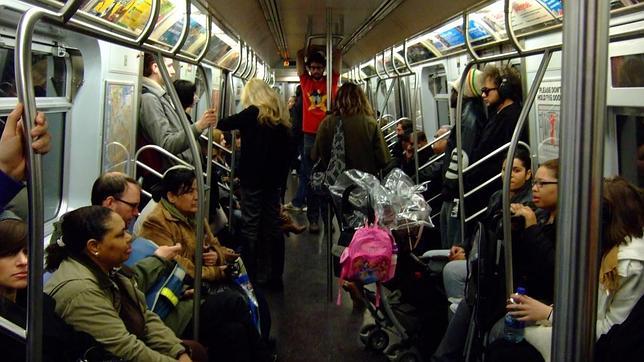 Most of the books were kept as papirus scrolls - estimates range from 40,000 to 400,000 at its height.
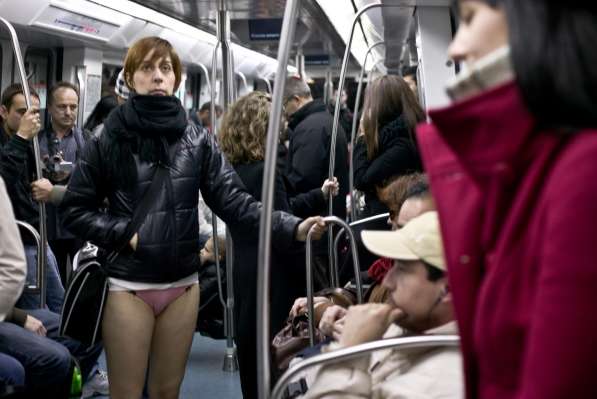 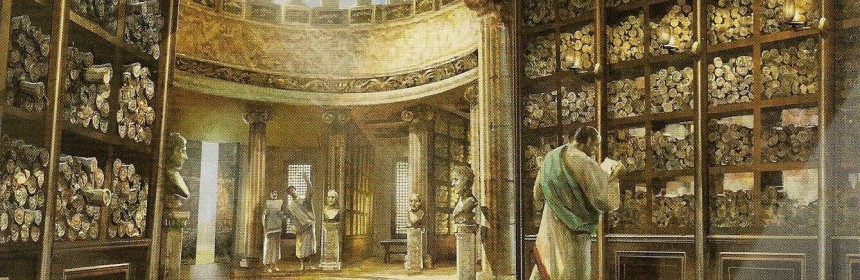 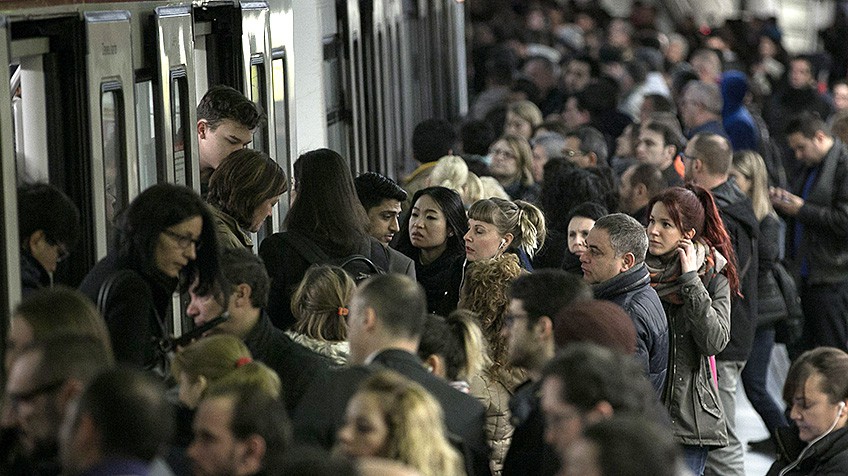 3
[Speaker Notes: The ancient Library of Alexandria was founded by the king’s Ptolemey Soter, the first king of the dynasty Diadoch. This library becomes very large under his successors Ptolemey Philadelphus (285-247SM) and Ptolemey Eurgetes (247-221 BC). Between the third and sixth century AD Alexandria city often experience wars and conflict between Jews, Christians and other religions. Unfortunately the grandeur of this great library repeatedly hitted by bad luck. Roman emperor, Julius Caesar ordered to set fire to the building in war against Ptolemy. The fire had destroyed most precious manuscripts. As fire raise, almost all townspeople intervened to extinguish the fire. Even the people’s effor to defend the library in the past, finally in 300 AD the Library was destroyed to the ground.]
- Born February 4th 341 B.C. on the island of Samos (off the west coast of what is now Turkey)

- Studied philosophy under Democritus and Plato.

- Often charged with being a godless philosopher.

- Believed happiness was one of the highest goods.
Epicurus purchased a house and a garden to house his circle of friends.
His school later became known “The Garden”
Here they produced manuscripts and letters.
Because of this environment, Epicurus became known for having close friendships.
He even allowed women and slaves in his circle.
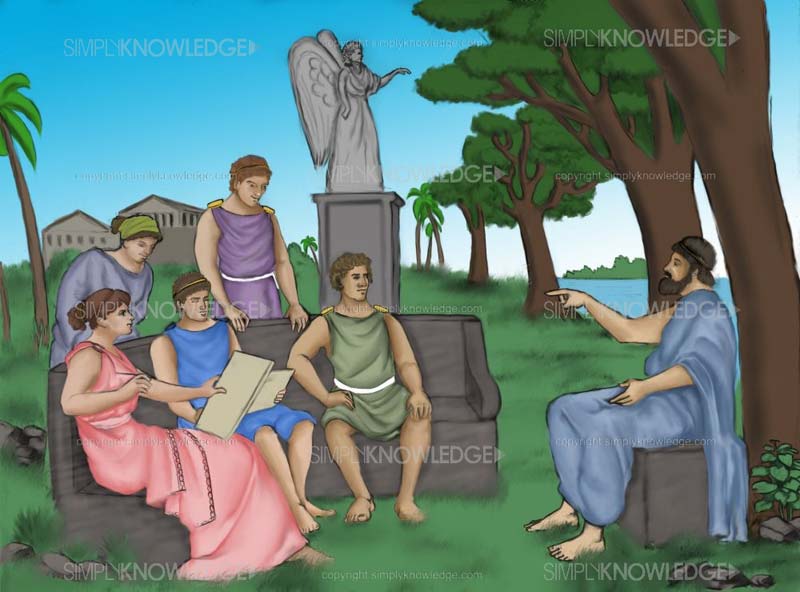 Hedonism
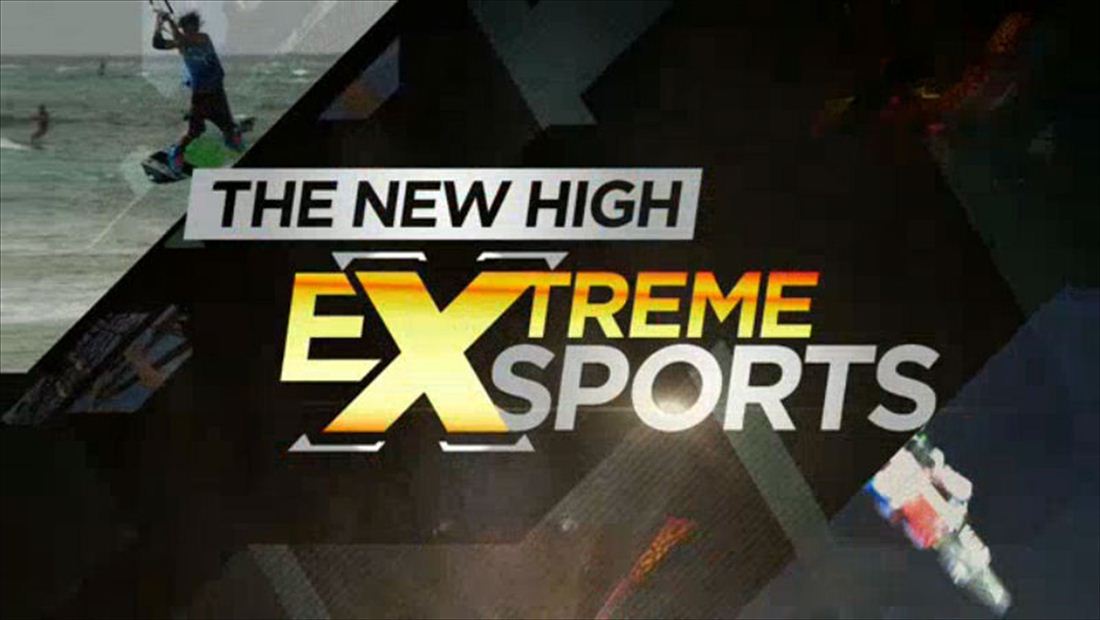 Cyrenaicism
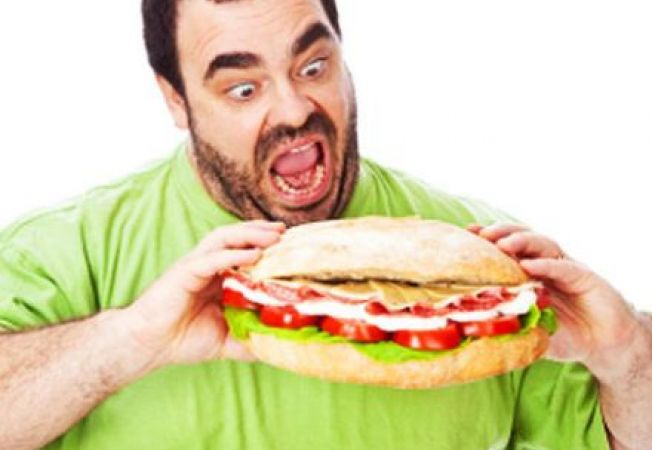 Aristippus- [435-350 BCE] He reported that people had to owe and pursue as many pleasures, preferably as intense as possible, as they can possibly obtain. Even when intense pleasures lead to subsequent pain, they should still be sought, for a life without pleasure or pain would be boring.
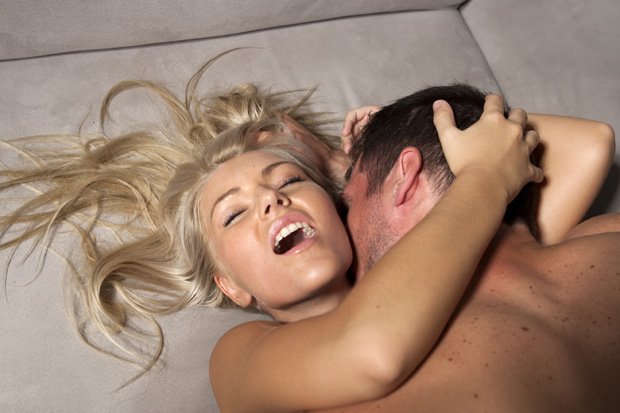 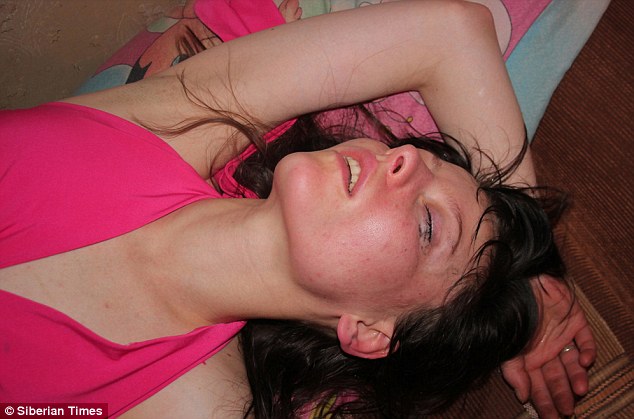 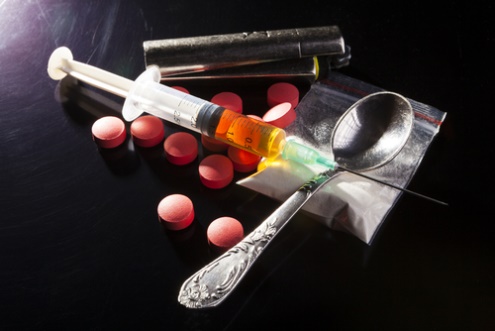 Extreme hedonism
Hedonism
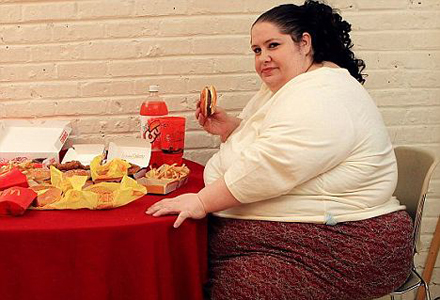 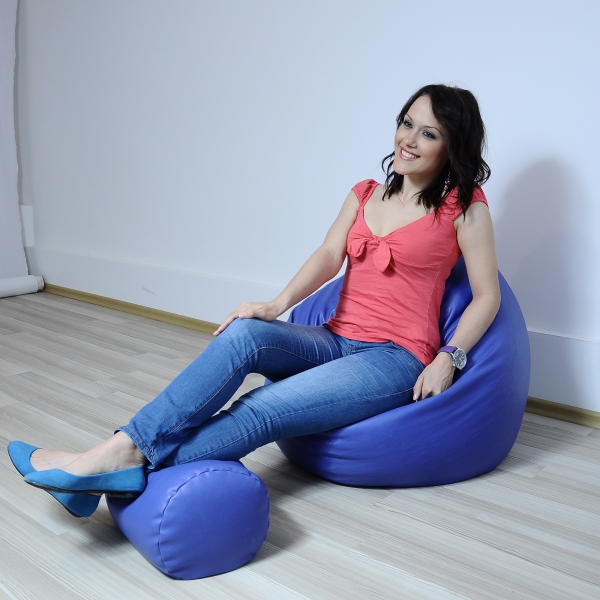 Epicurianism
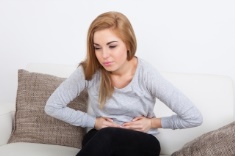 "TAKE THE LONG VIEW" and PLAN CAREFULLY Epicurus focuses on the pleasant LIFE, so any pleasure or desire we are considering must be understood in the context of our whole lives. The duration of pleasures, he claimed, is more important than their intensity. [So mental pleasures are superior to physical pleasures].
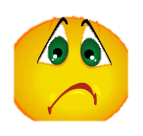 In all things, we should pursue pleasure: the life that has in it the most pleasure is the best life for human beings.
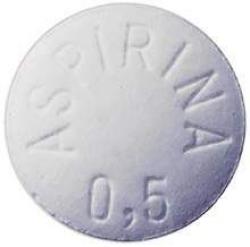 Moderate Hedonism
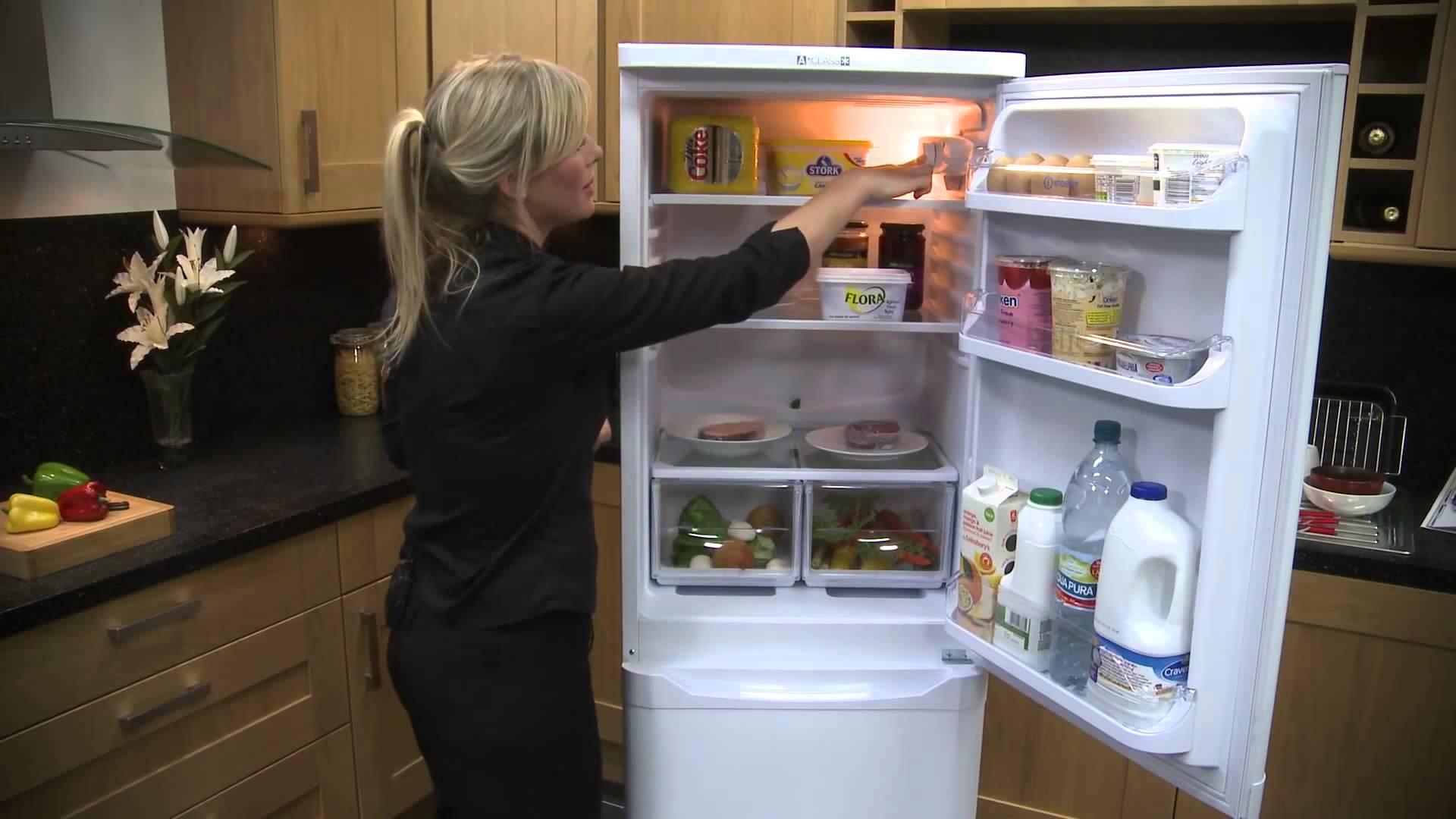 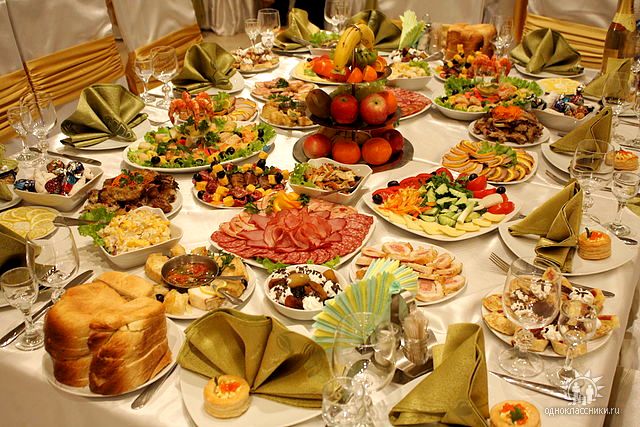 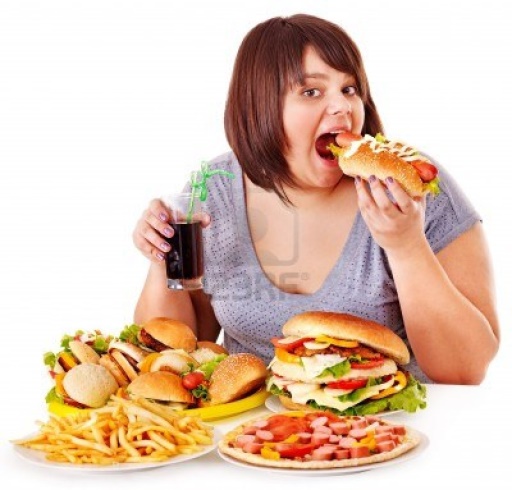 Epicurus: Three Kinds of Desires
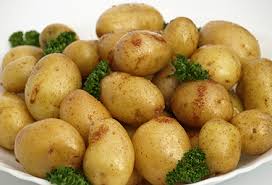 1) Natural-Necessary. Natural desires that must be satisfied for one to have a pleasant life (ex: food and shelter).
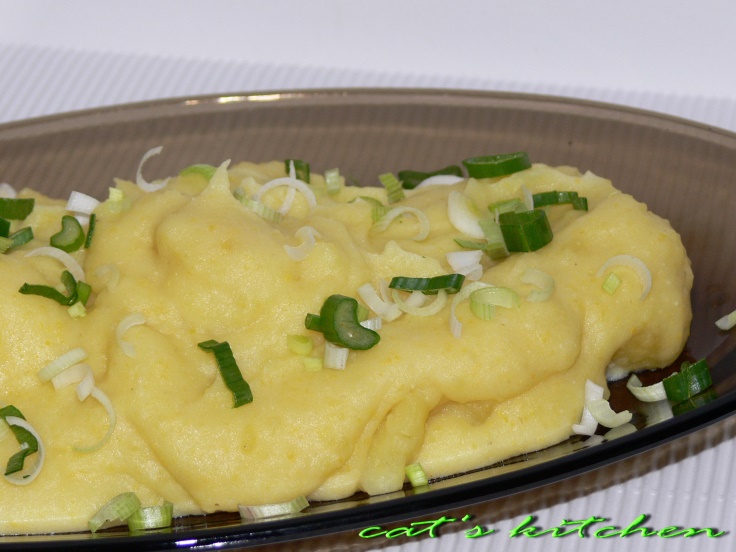 2) Natural-Unnecessary: Desires that, though natural, need not necessarily be satisfied for a pleastant life (desire for a big house, elegant food (fish, meat, cheese)  and perhaps even sexual desires). 3
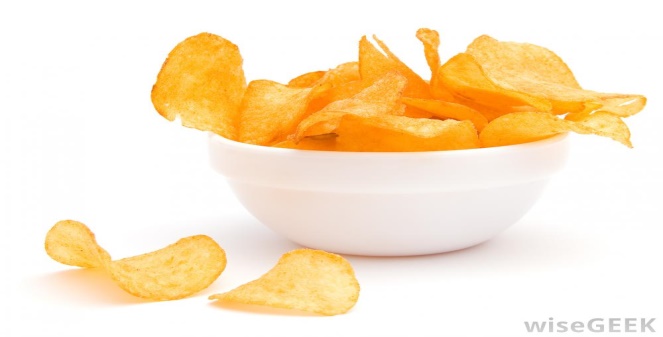 3) Unnatural:  Desires that are neither natural nor necessary to satisfy (desire for wealth, power,  fame).
[Speaker Notes: 3. even these we should try to expunge with reason.]
Epicurus' Instruction Manual for a Pleasant Life:
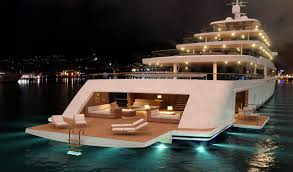 1) For a pleasant life, we should neglect the third class and focus on the first, though we may also satisfy our desires of the second kind, when doing so, will not lead to discomfort or pain.
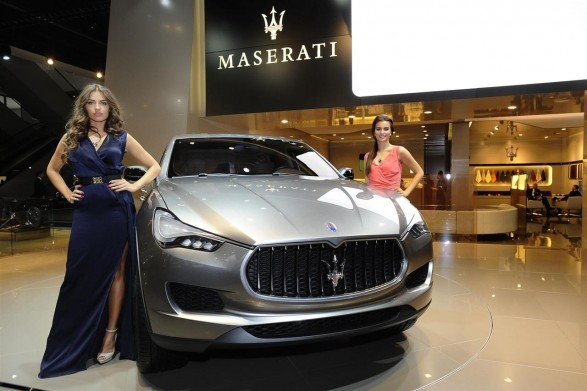 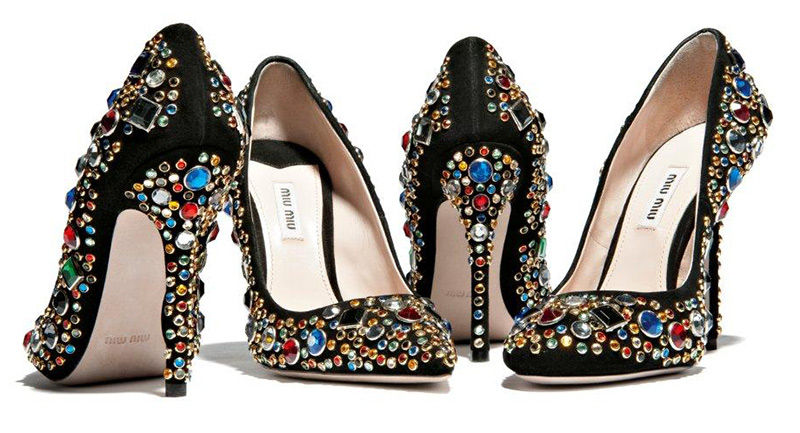 Epicurus' Instruction Manual for a Pleasant Life:
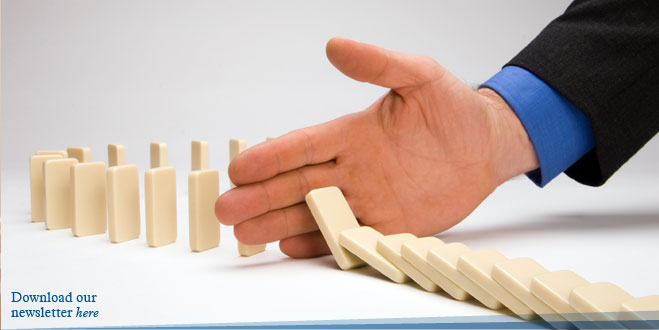 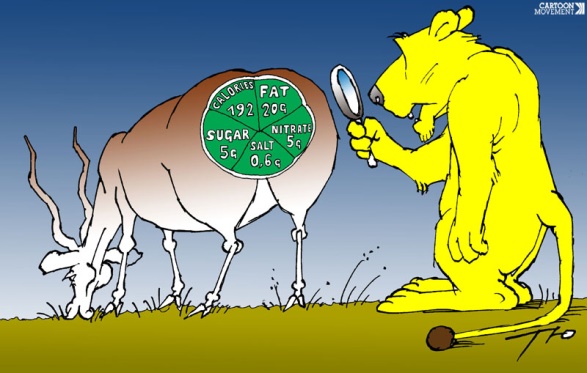 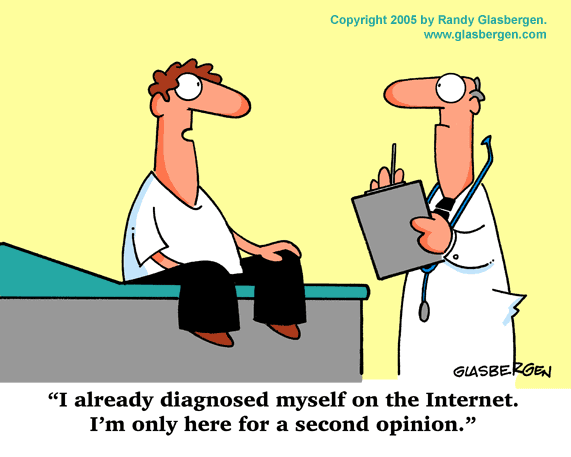 2) It is NEVER prudent to try to satisfy unnecessary and unnatural desires, because in the long run this will lead to disappointment, dissatisfaction, discomfort, and poor health. Still, "No pleasure is a bad thing in itself" but only for the bad effects it may have.
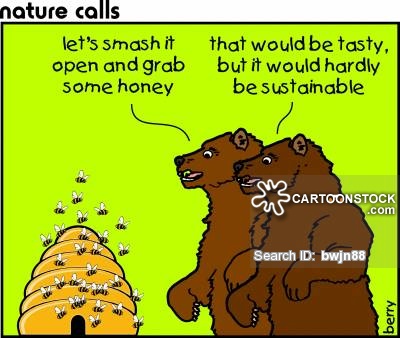 Epicurus recommended an ascetic life of calm and enduring pleasures. Suspicious of intense pleasures in general, since they lead to later pains.
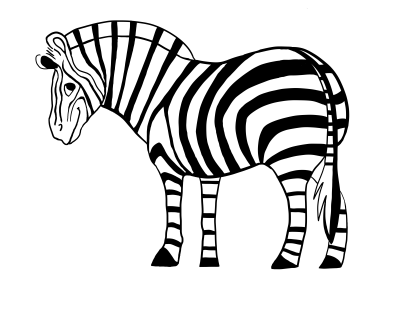 We must, therefore, exert control and enjoy pleasure in moderation.
4
Good
No one can sustain pleasure over prolonged periods of time.
bad
bad
Good
Good
bad
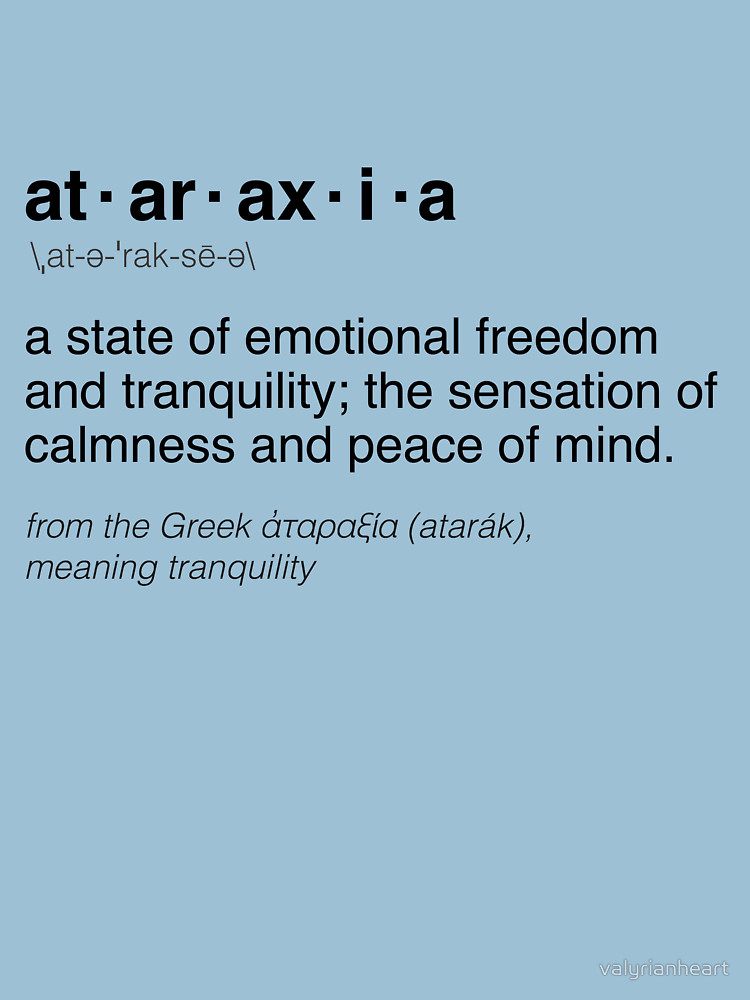 Happiness is
 freedom from 
all pain.
Nothing lasts forever, and we must accept this fact cheerfully.  If we are to be happy, it is wiser to recognize that life will consist of things other than pleasure.
Ataraxia
[Speaker Notes: 4. Our lives it is like this zebra … we have bad and good lines.]
Negative v. Positive  
Conceptions of Pleasure: 
Epicurus' conception of pleasure is "negative," since he defines pleasure as the lack of pain and frustration. This could be contrasted with the Cyrenaic conception of pleasure as a good thing to be achieved, rather than successful avoidance of what is bad.
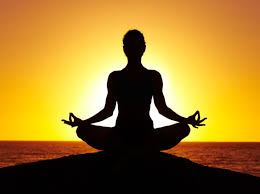 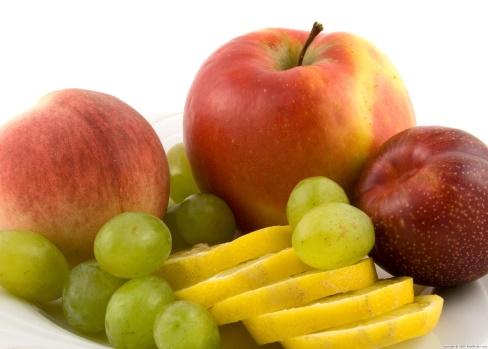 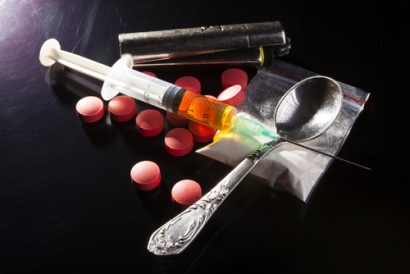 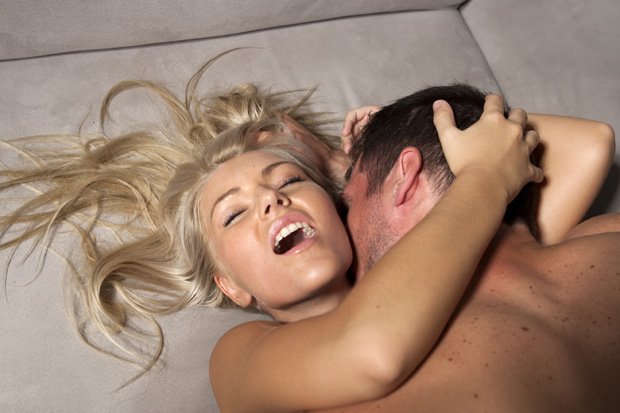 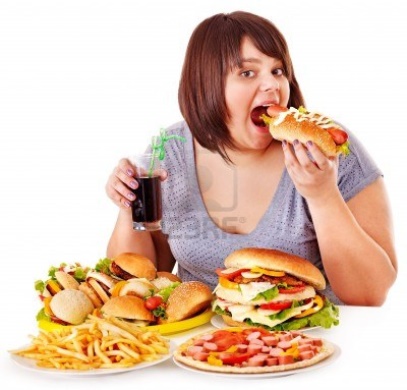 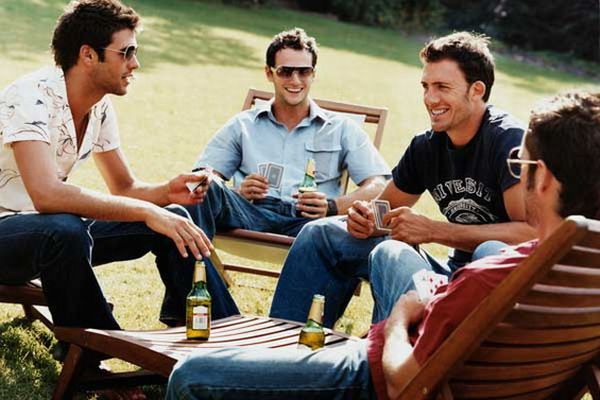 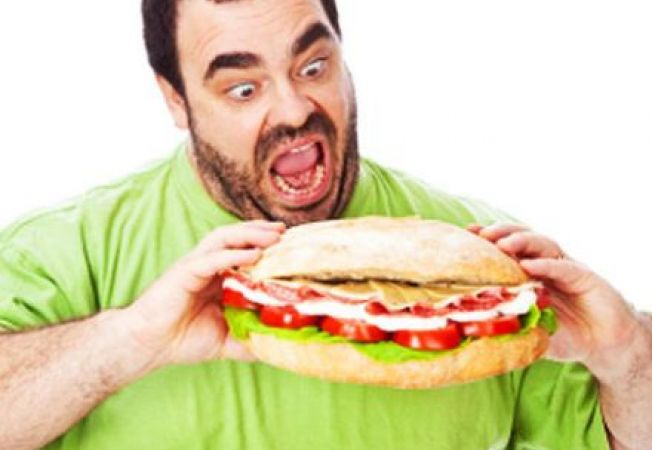 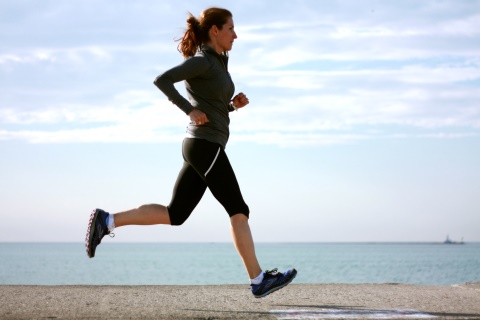 Stoicism
Origins
Zeno of Citium (333-264 BCE)
Cicero (???)
Epictetus* (~130-50 BCE)
Seneca (3-65 CE)
Marcus Aurelius* (121-180 CE)
Extremely influential in Roman era, as well as in early Church doctrine.
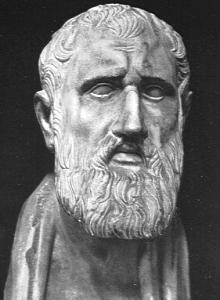 A life resigned to ‘fate’, acknowledging limits of self-control and obligations of duty. Aiming for a tranquility of mind and evenness of emotional life.
Aim: to achieve a tranquility of mind (ataraxia) and emotional stability (apathe)
Means - to understand the nature of things:
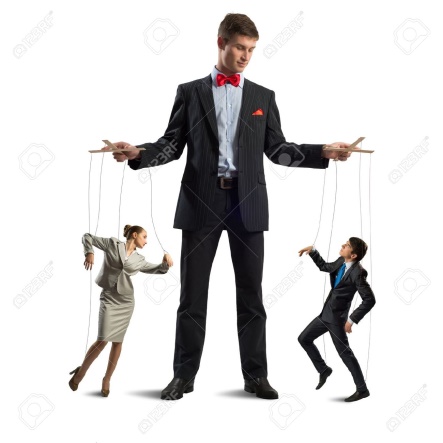 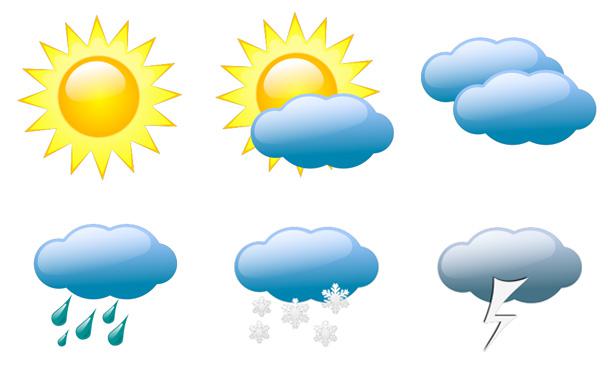 Understand what is or isn’t under one’s control
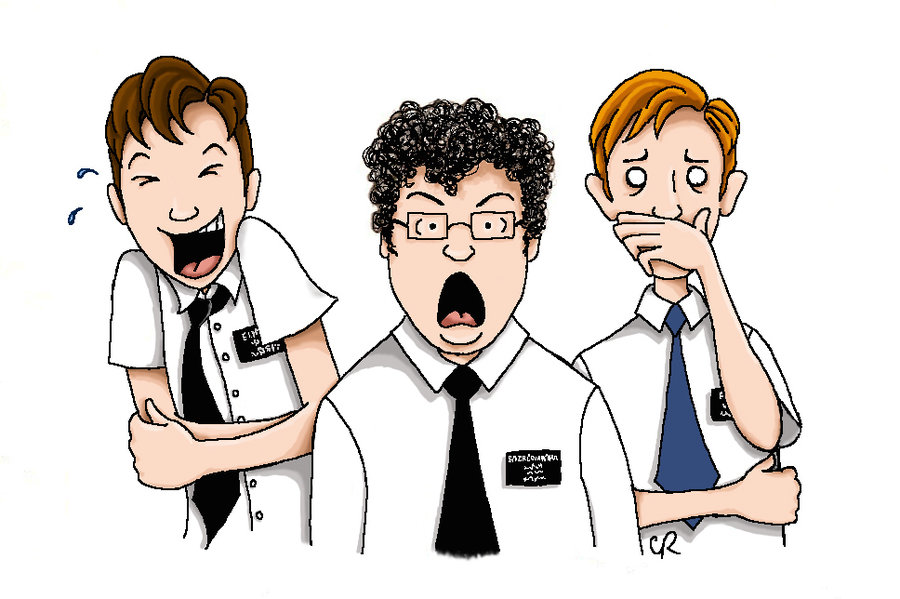 No control over the events of life, but one’s reaction to those events
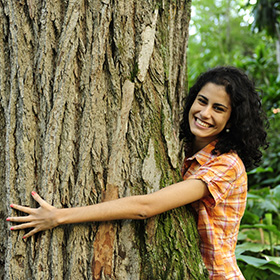 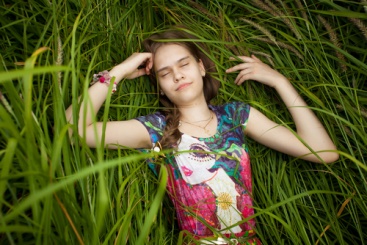 Reason-guided life  according to the nature of things
Precepts:
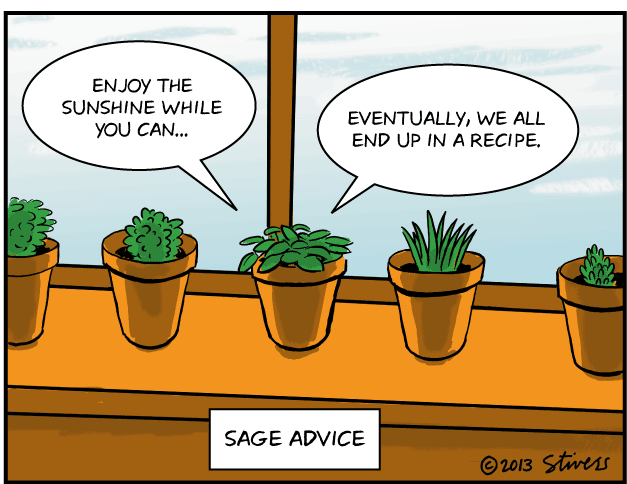 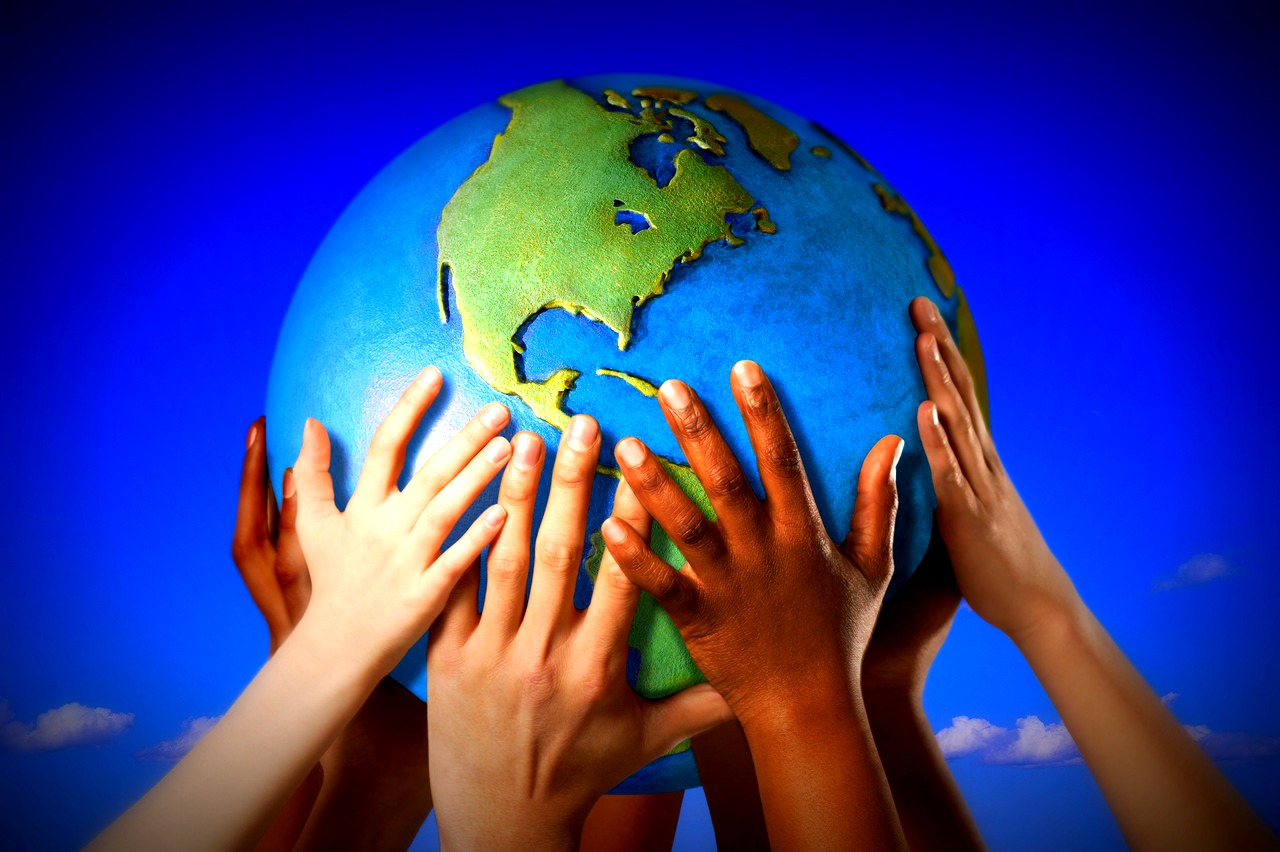 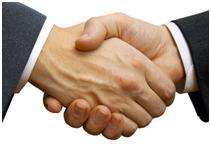 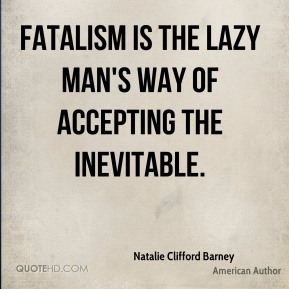 1. Fatalism: world determined by divine providence
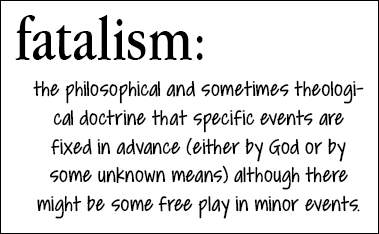 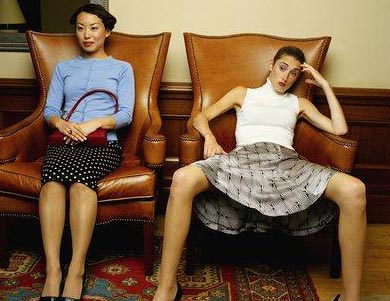 2. Conventionalism in moral action and social responsibility, including modesty
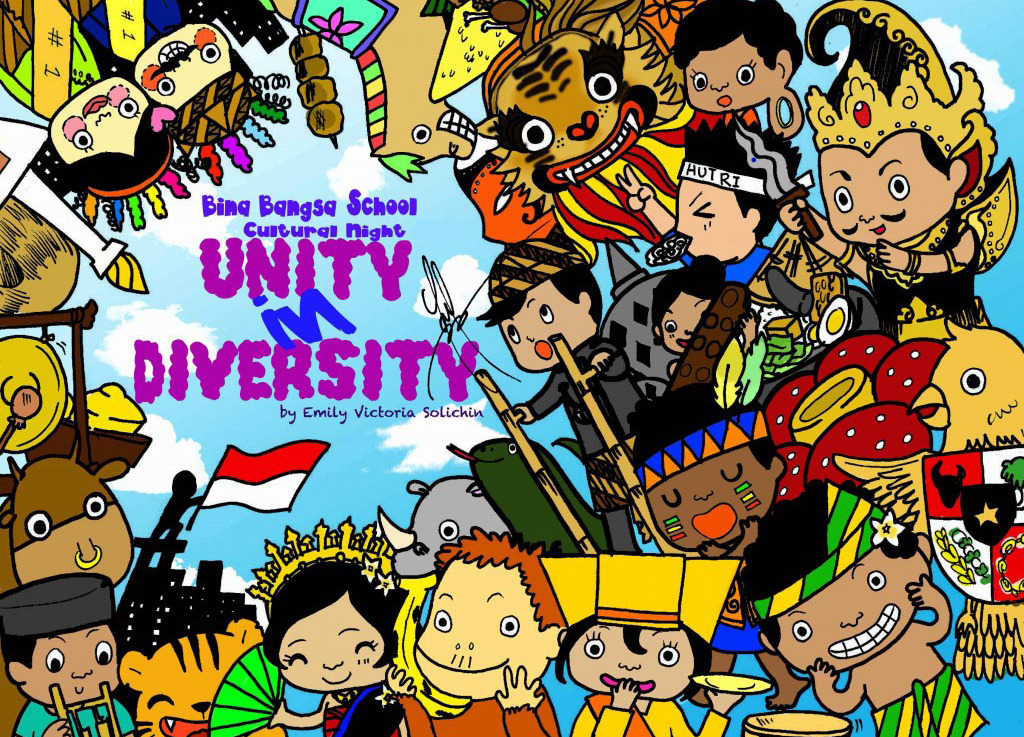 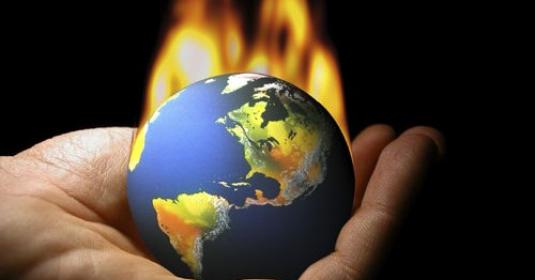 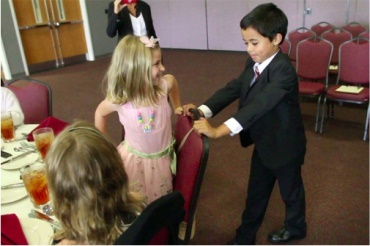 3. Cosmopolitanism: reason is divine spark that unites individuals
Assumptions of Stoicism:
Pain is intrinsic to living, so we must 	learn to cope with it.
  To find the roots of happiness, we 	must look inward.
  Nothing is under control except the 	way we think about things.
  Tranquility is worth any price.
On what is “up to us”
1:  Only care about what is ‘up to you.’
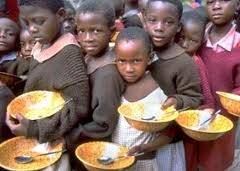 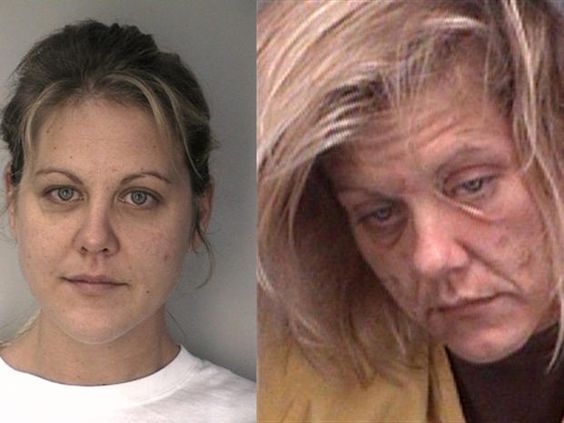 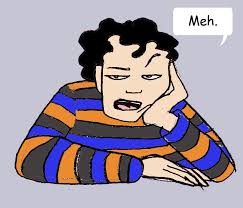 Apatheia - ἀπάθεια; from a- "without"  and pathos "suffering" or "passion" In Stoic philosophy refers to a state of mind where one is not disturbed by the passions. It is best translated by the word equanimity rather than indifference. 5
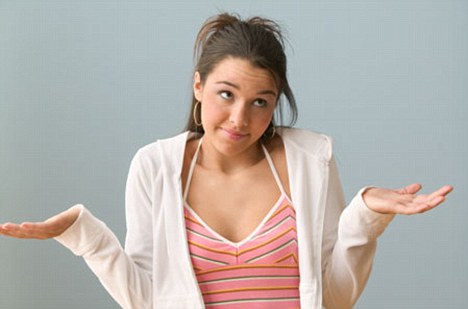 African’s hunger
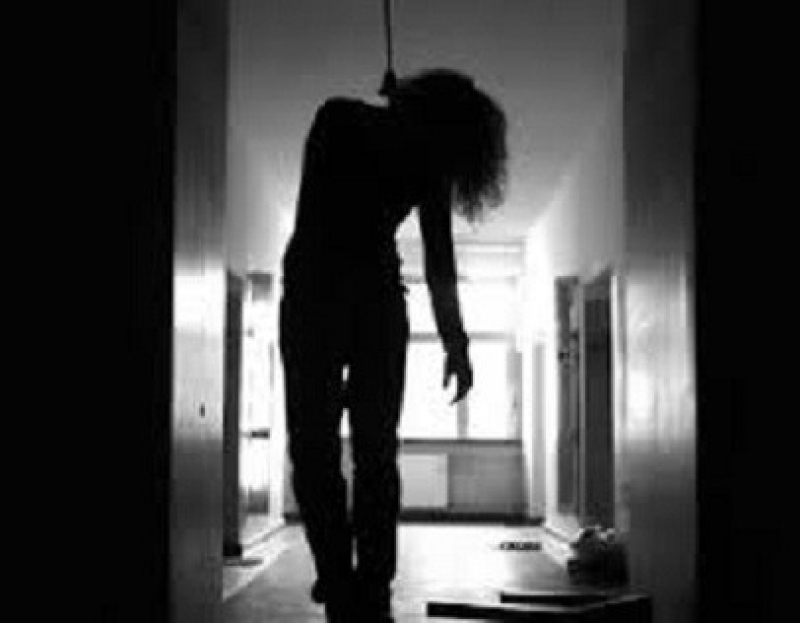 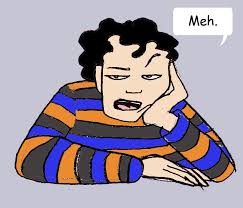 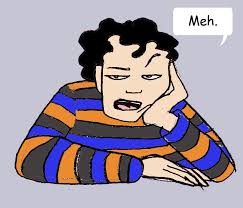 Drugs and effects
Don't let other people's troubles disturb you. ("Do not groan inwardly...")
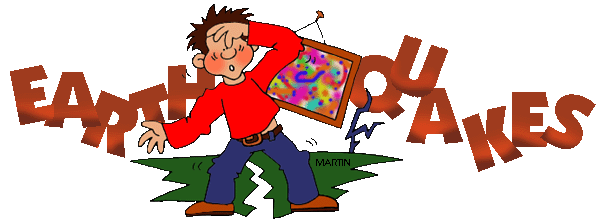 Suicide
[Speaker Notes: 5. The word apatheia has a quite different meaning to the modern English apathy, which has a negative connotation. According to the Stoics, apatheia was the quality that characterized the sage.
Equanimity - mental calmness, composure, and evenness of temper, especially in a difficult situation.]
On what is “up to us”
2. Allow yourself to want or to be averse only to those things that are entirely within your control.
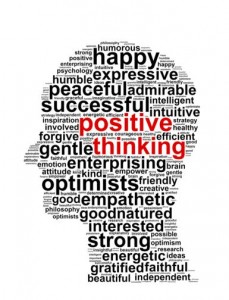 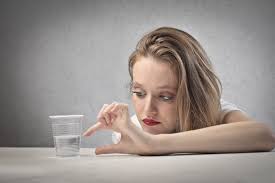 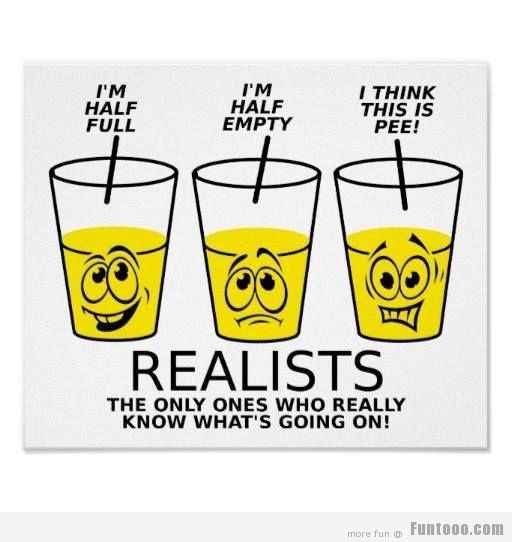 On what is “up to us”
3. Don’t turn yourself over to “bad masters” like passion and wrath.
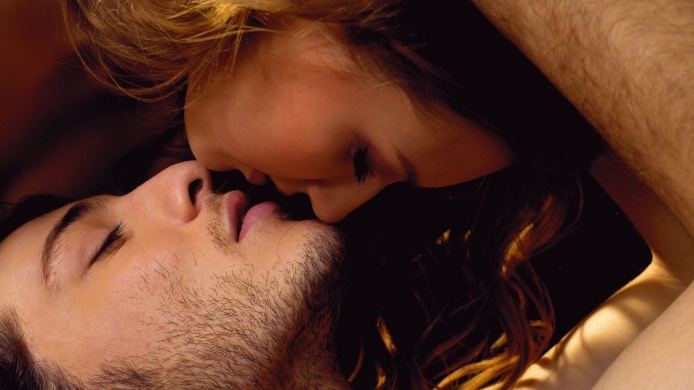 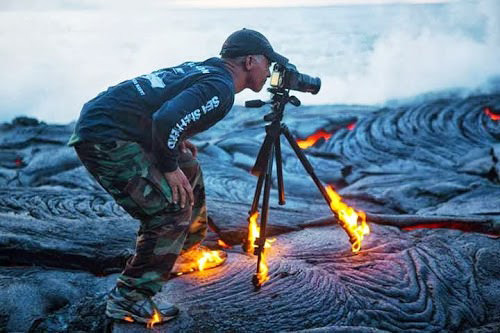 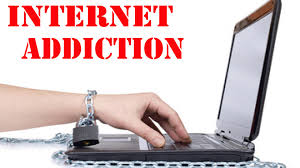 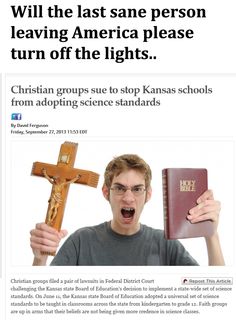 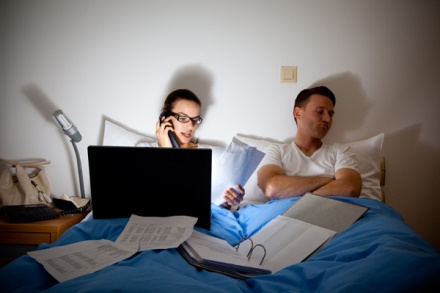 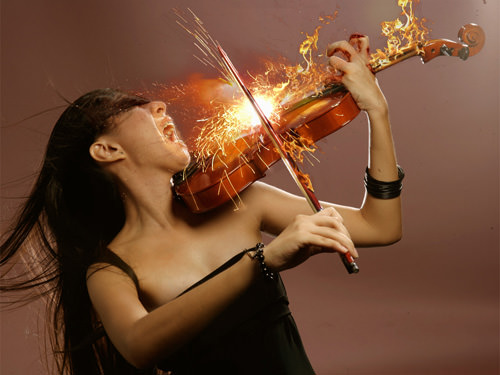 Cognitive-behavioral model
B
C
Beliefs about
Event or Adversity
A
Emotional
Consequences
Activating 
Event
Adversity
Emotions: 
Fear
Strategy:
to run
„ The dog is very dangerous and it will bites me”
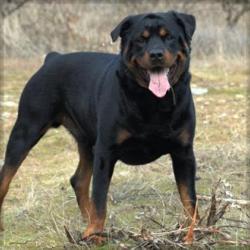 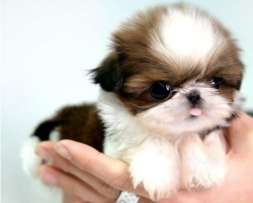 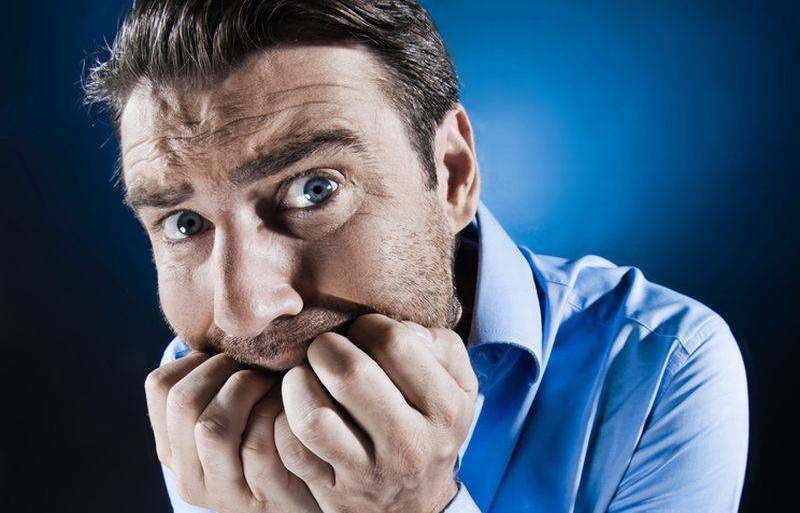 Cognitive-behavioral model
B
So, if a perfectly wise man saw his child in danger of drowning he would try to save the child; but if he failed (or succeeded) he would accept this without feeling distress or pity (or pride or relief), and without his happiness being diminished (or enhanced).
Marcus Aurelius
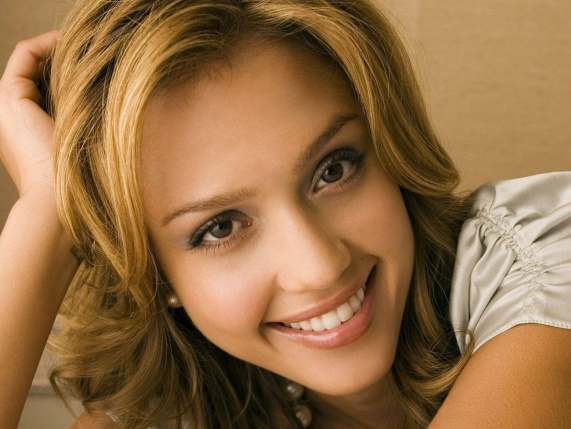 A
Build process object
C
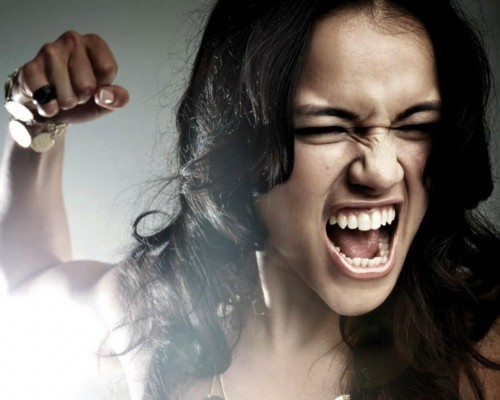 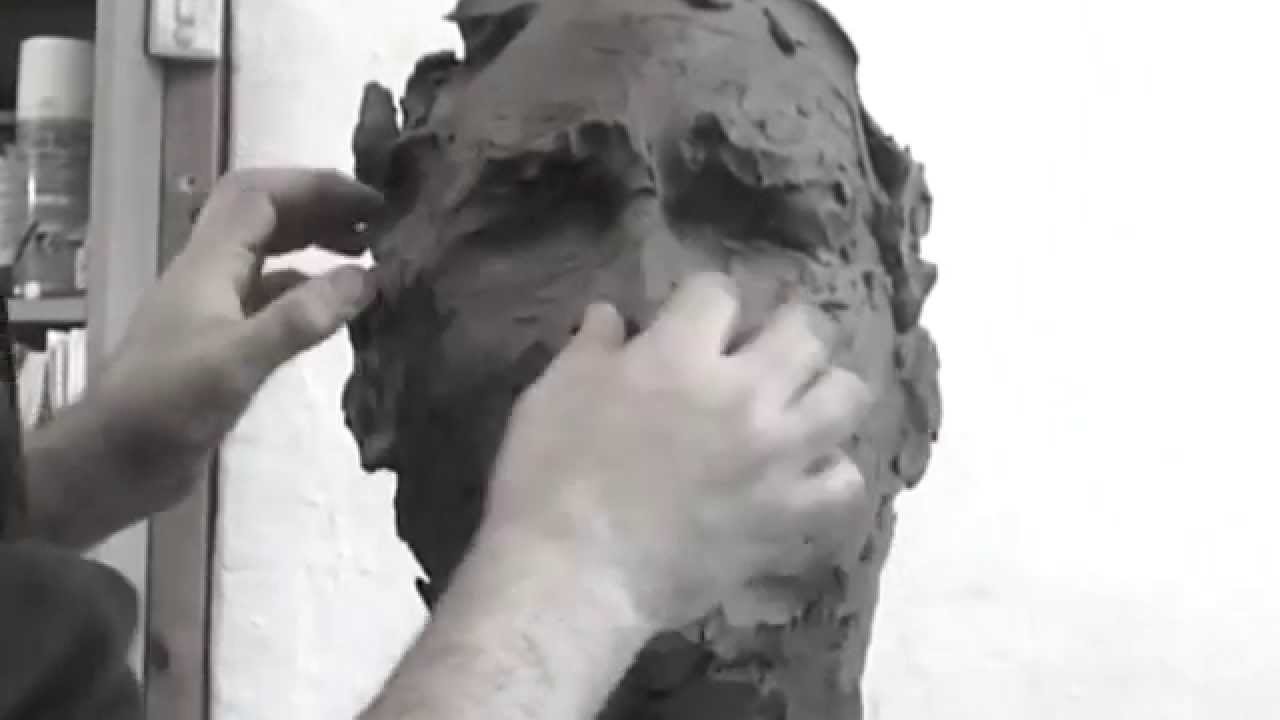 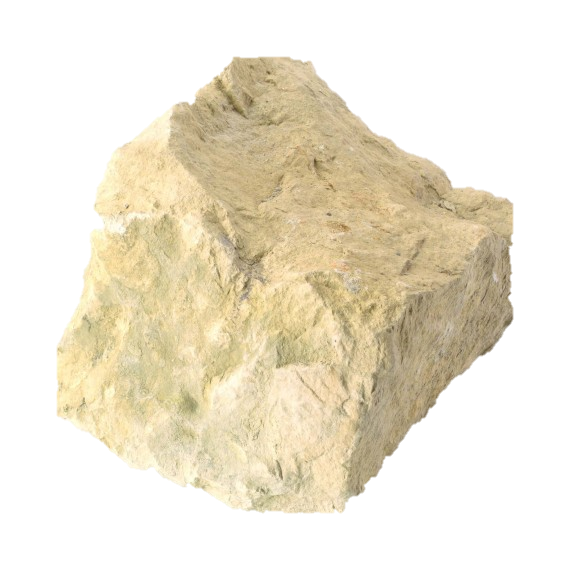 Personal
land
The object from outside
Skeptics
6
Skepsis (Gk: inquiry [into how to achieve
	mental and emotional tranquillity])

Rejection of philosophical systems

Must accept human inability to perceive
	reality and truth	

Become indifferent, suspend judgment 
(epoche)
[Speaker Notes: 6. Certainty and Skepticism: some basic questions
(skepticism: from the Greek , to examine, inquire)

Can any human belief or perception be placed beyond doubt?
Once the possibility of doubt has been admitted, can it ever be removed? Can any beliefs still be justified as knowledge?
Are there any beliefs that are worthy of being accepted as foundations for other beliefs or inferences?
Can a genuine distinction be made between appearance and reality?
Can skepticism itself be a consistent point of view?]
Old Skeptics: Earliest Pyrrho of Elis (early 3rd c.BC), then others up to 2nd c. BC
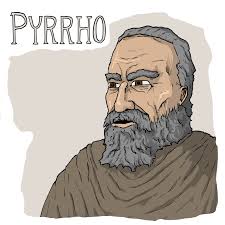 New Skeptics: Later example Sextus Empiricus (d. c. 200 AD)
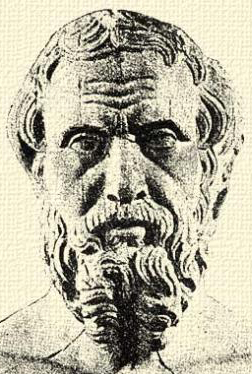 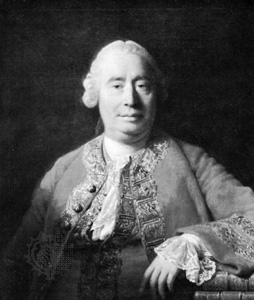 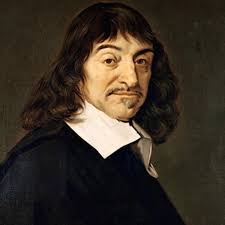 Principles of skepticism
Relativity of perception:
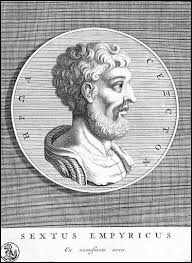 Perceptions vary according to circumstances of:
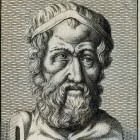 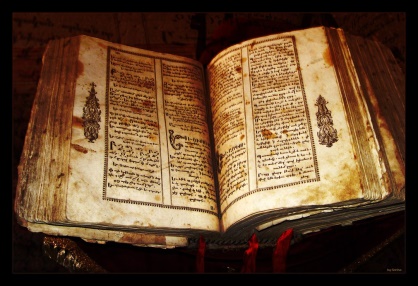 1. Time and place
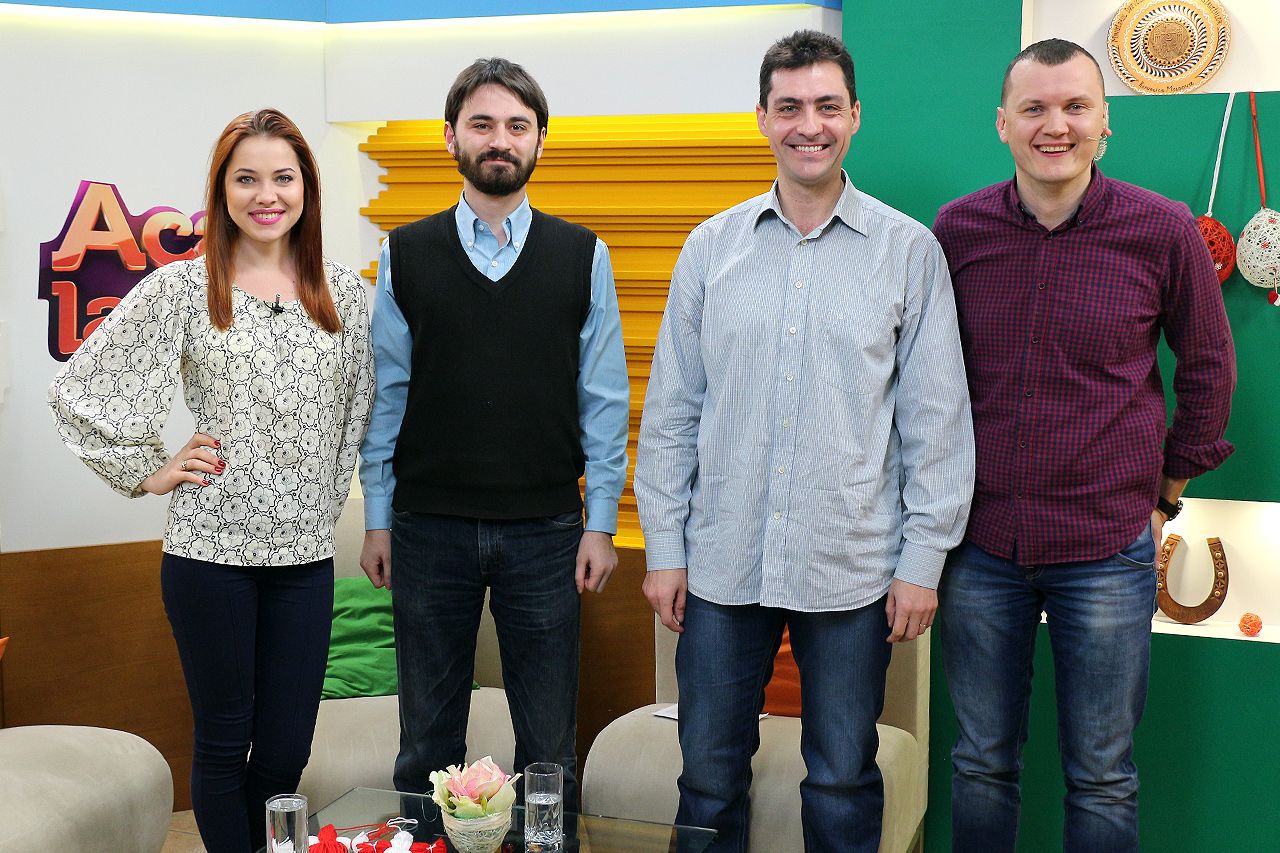 Normal
state
2. Physical and 
social conditions
Rather than trying to prove and defend a doctrine, they pointed out how many supposed philosophical proofs for the existence of a god were fallacious.
Mental 
illness
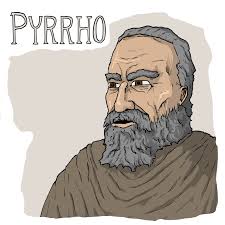 ???
3. The nature 
of the object
Ancient greece
Moldavian society
Hellenistic period
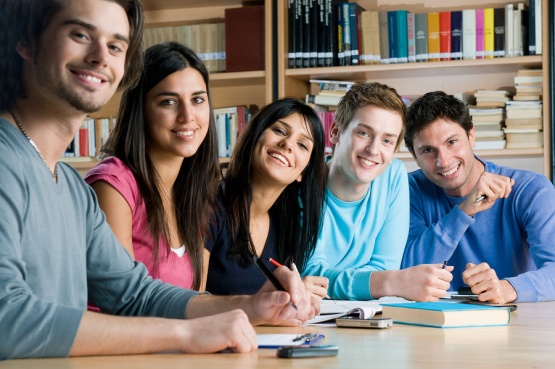 Post-modern period
4. The nature of the
 individual perceiver
The Skeptics, argued that we can know nothing for sure, therefore it is wiser not to have opinions,not to affirm or deny any doctrine or knowledge, but to stand aloof of the world.
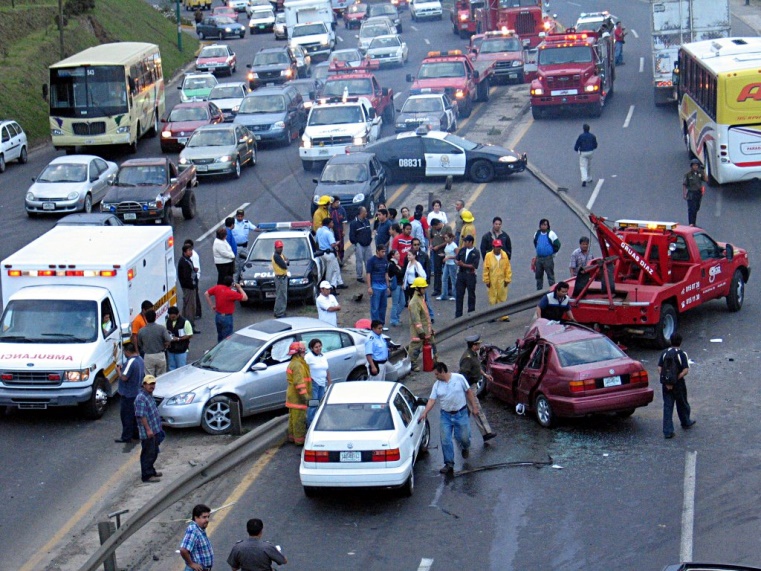 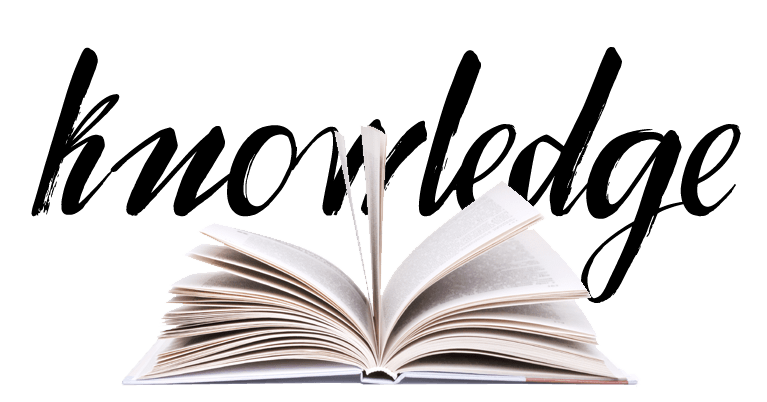 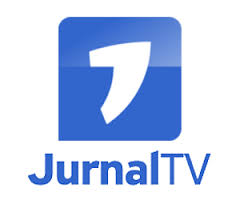 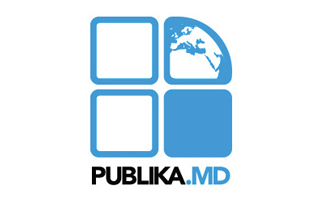 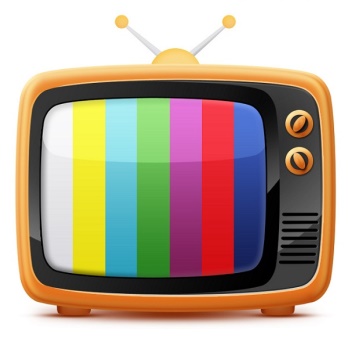 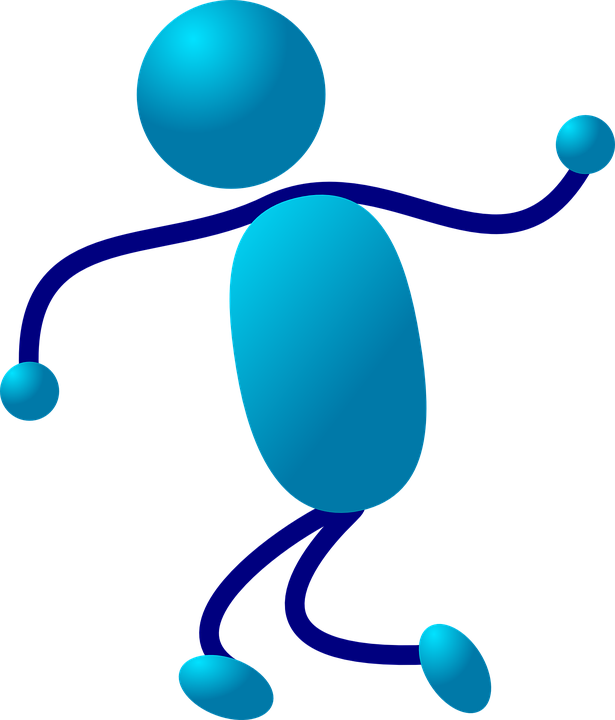 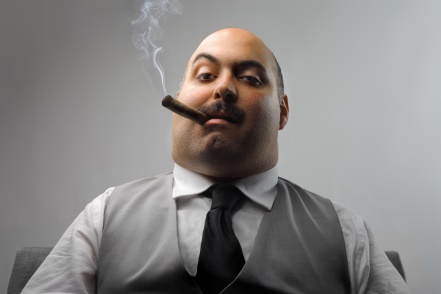 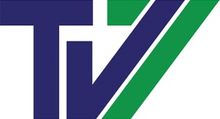 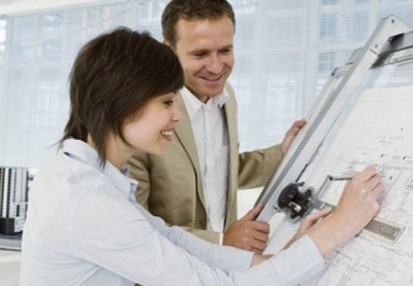 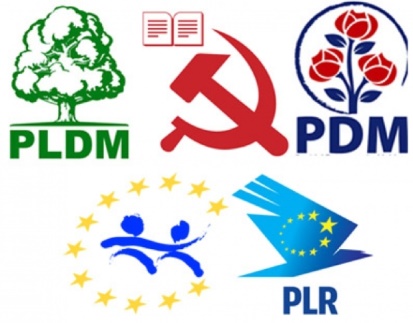 The problem of human variability and frailty:
For every opinion held by any reputable human being, there is a contrary opinion that has been held by equally reputable human beings.
Every opinion that now seems foolish has been, at some other time or place, regarded as absolute truth by reputable authorities.
Generally, what human beings regard as certain varies according to history and culture.
Conclusion: Contrary to the authoritarian, no human beings can be regarded as having some special insight into the truth.
Cynicism
Influenced by Socrates, who valued Virtue and cared little for wealth and accepted opinions.
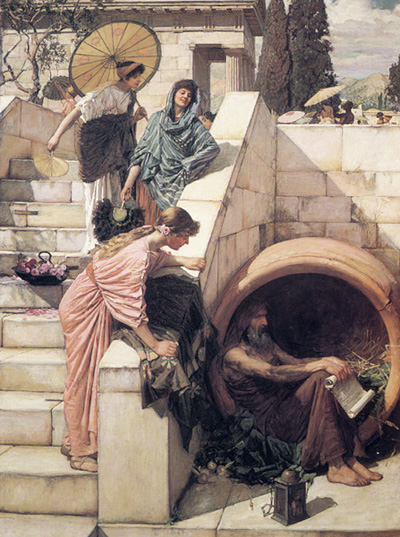 “Cynicism” is derived from the Greek word for dog, as the Cynics were like watchdogs. 7
“A life of Virtue in agreement with Nature”
Diogen  is believed to be the first to use the word “cosmopolitan,” meaning citizen of the world.
[Speaker Notes: 7. Dogs carry out natural bodily functions in public, eat anything, and care not about where they sleep.
They live in the present, free from anxiety, and have no use for “abstract philosophy.”
Dogs can sense who is friendly and who means them harm.  They naturally find the truth.]
Basic Philosophy
- Happiness is found by living in agreement with nature.
- One must be self-sufficient to be happy.
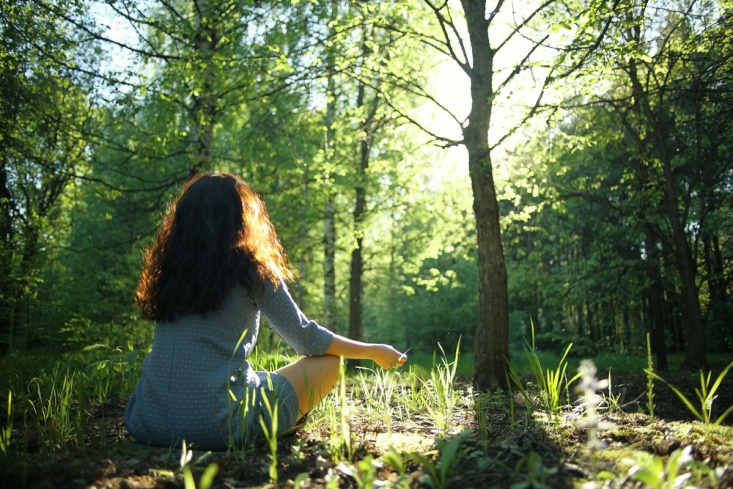 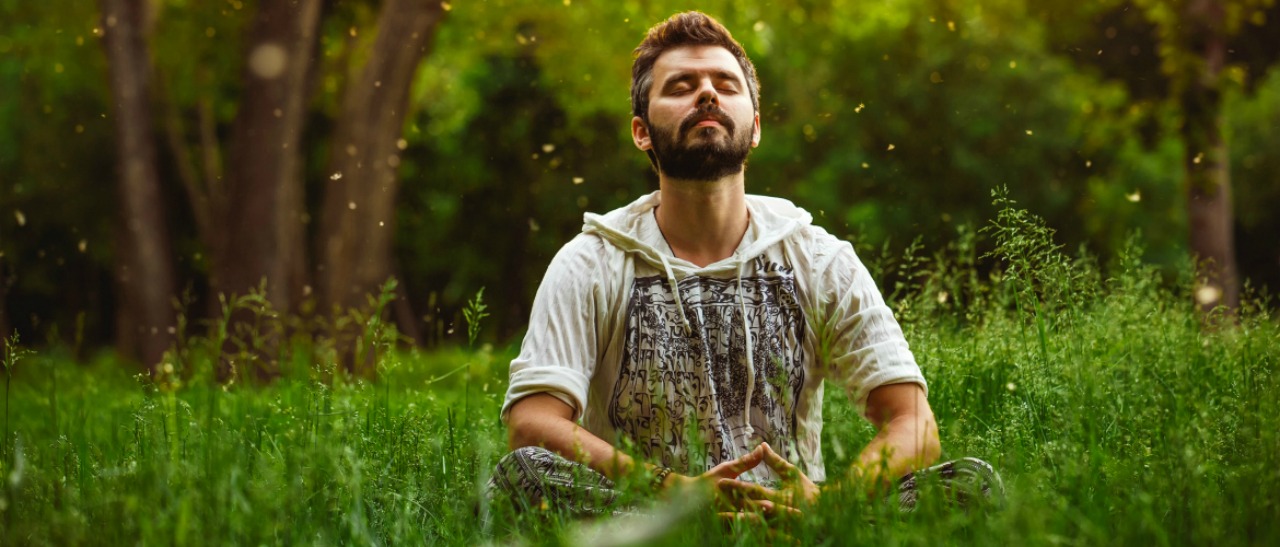 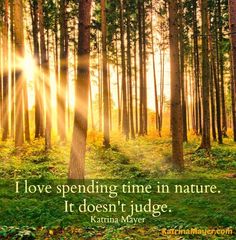 - To find nature, free oneself from wealth, fame, and power, which have no use in nature.
- Suffering is caused by false judgments of value, which cause unhappiness.
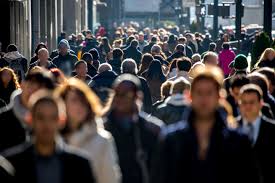 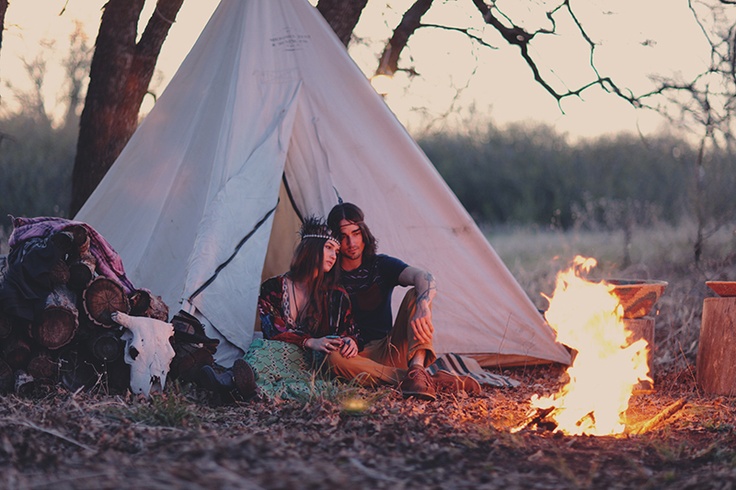 Metropolitan 
style of living
Nature style of living
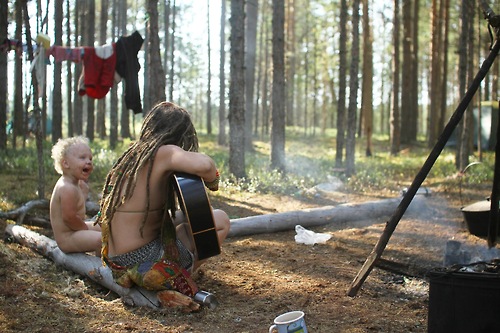 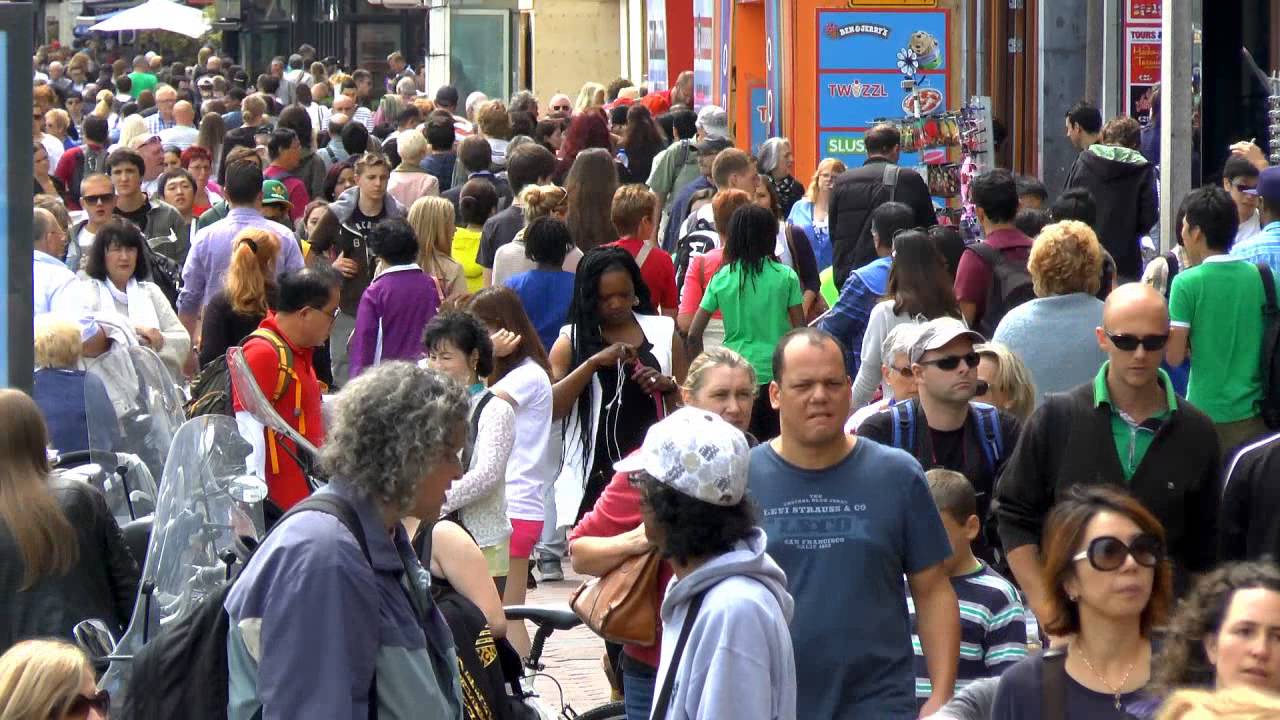 Cynics often lived without property.
Though they renounced society’s values, they lived among their fellow citizens.
They would “hound” others who devoted their lives to foolish pursuits of worldly pleasures.
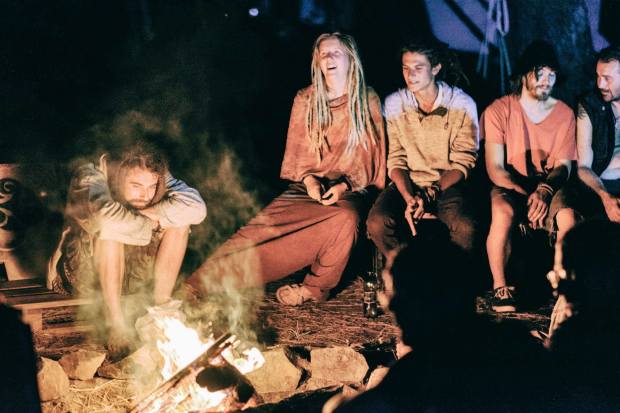 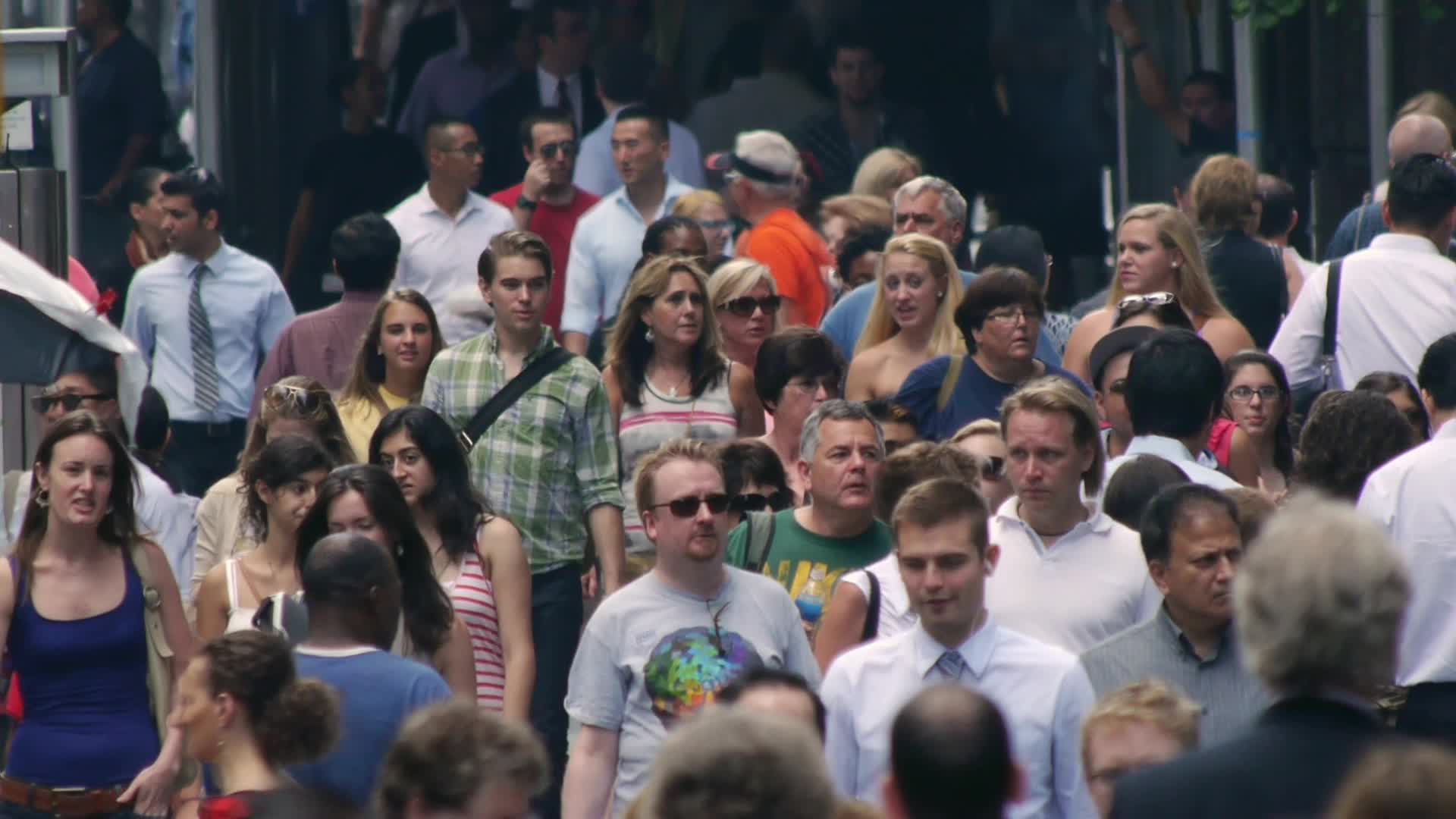